CHÀO MỪNG CÁC EM 
ĐẾN VỚI BÀI GIẢNG HÔM NAY
Hai đồ thị ở hai hình dưới đây cho biết phí gửi xe y của ô tô con (tính theo 10 nghìn đồng) theo thời gian gửi x (tính theo giờ) của hai bãi xe. Có nhận xét gì về sự thay đổi của số tiền phí phải trả theo thời gian gửi ở mỗi bãi xe?
KHỞI ĐỘNG
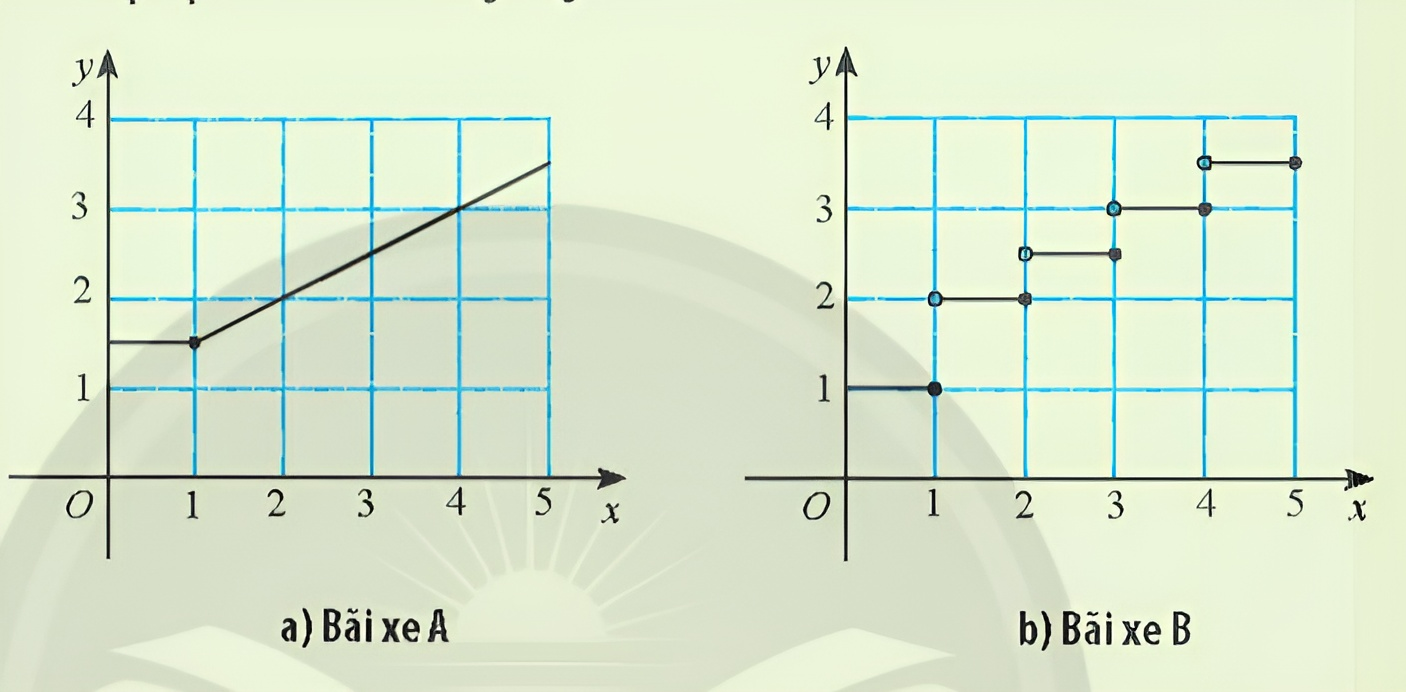 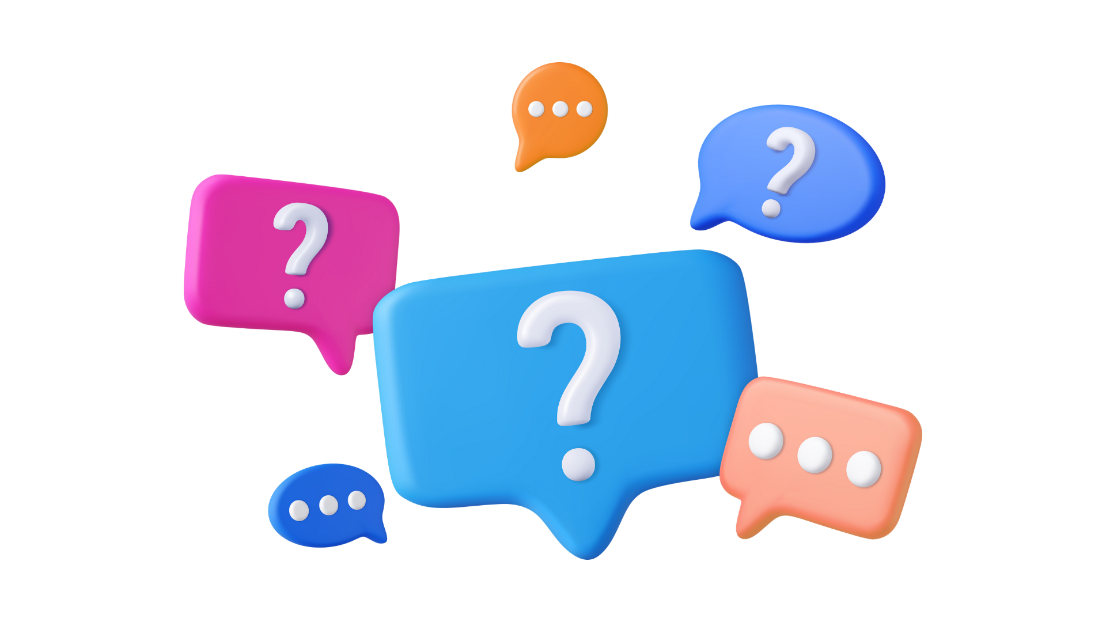 BÀI 3:
HÀM SỐ LIÊN TỤC
NỘI DUNG BÀI HỌC
Hàm số liên tục tại một điểm
1
2
3
4
Hàm số liên tục trên một khoảng, trên một đoạn
Tổng, hiệu, tích, thương của hàm số liên tục
Tính liên tục của hàm số sơ cấp
1. HÀM SỐ LIÊN TỤC TẠI MỘT ĐIỂM
Tài liệu được chia sẻ bởi Website VnTeach.Com
https://www.vnteach.com
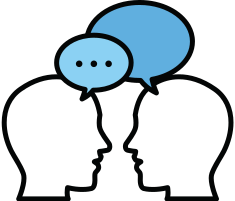 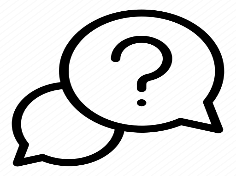 HĐKP1:
Thảo luận nhóm đôi, hoàn thành HĐKP1.
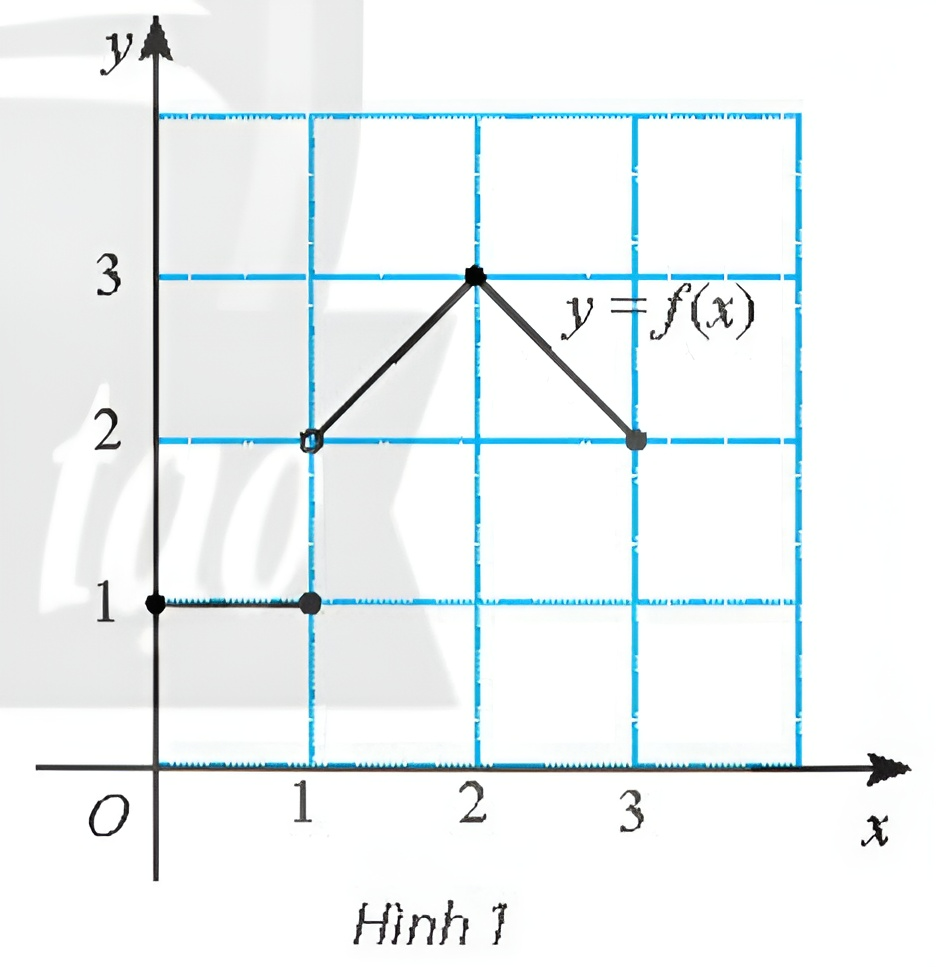 Trả lời
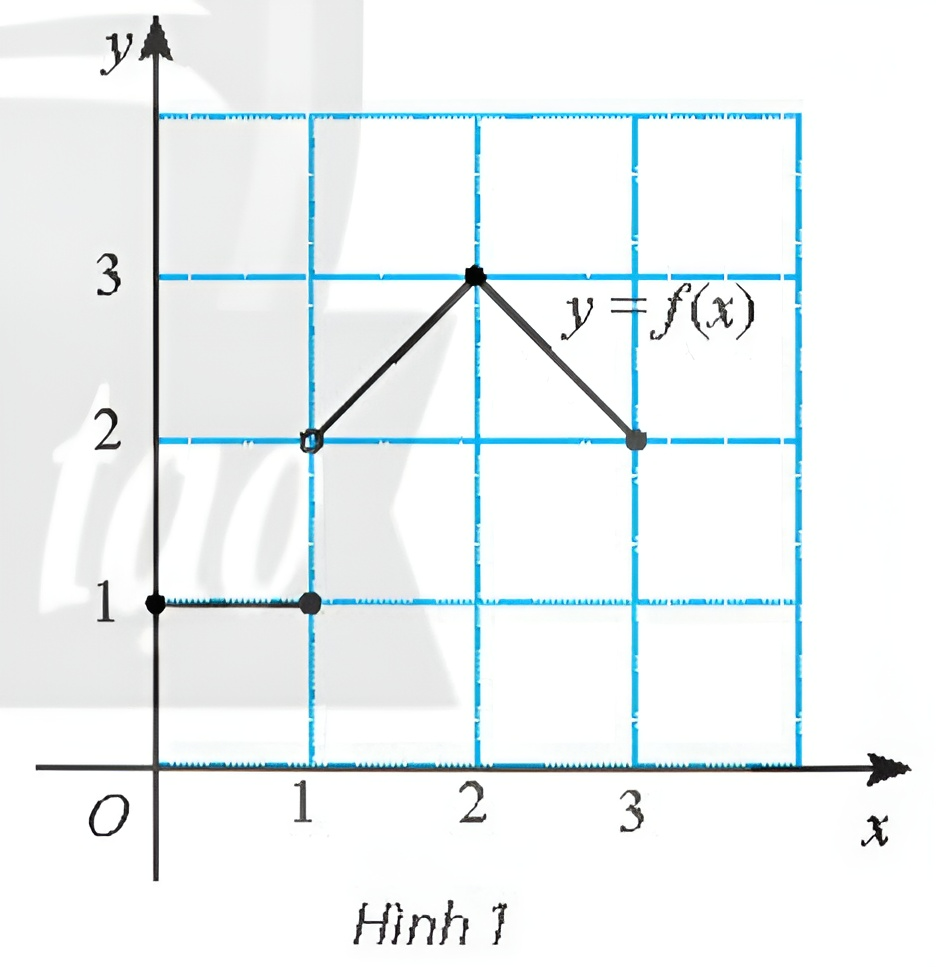 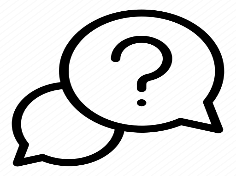 HĐKP1:
KẾT LUẬN
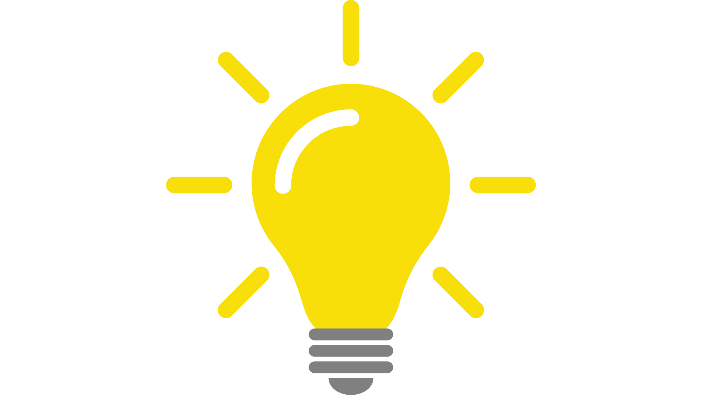 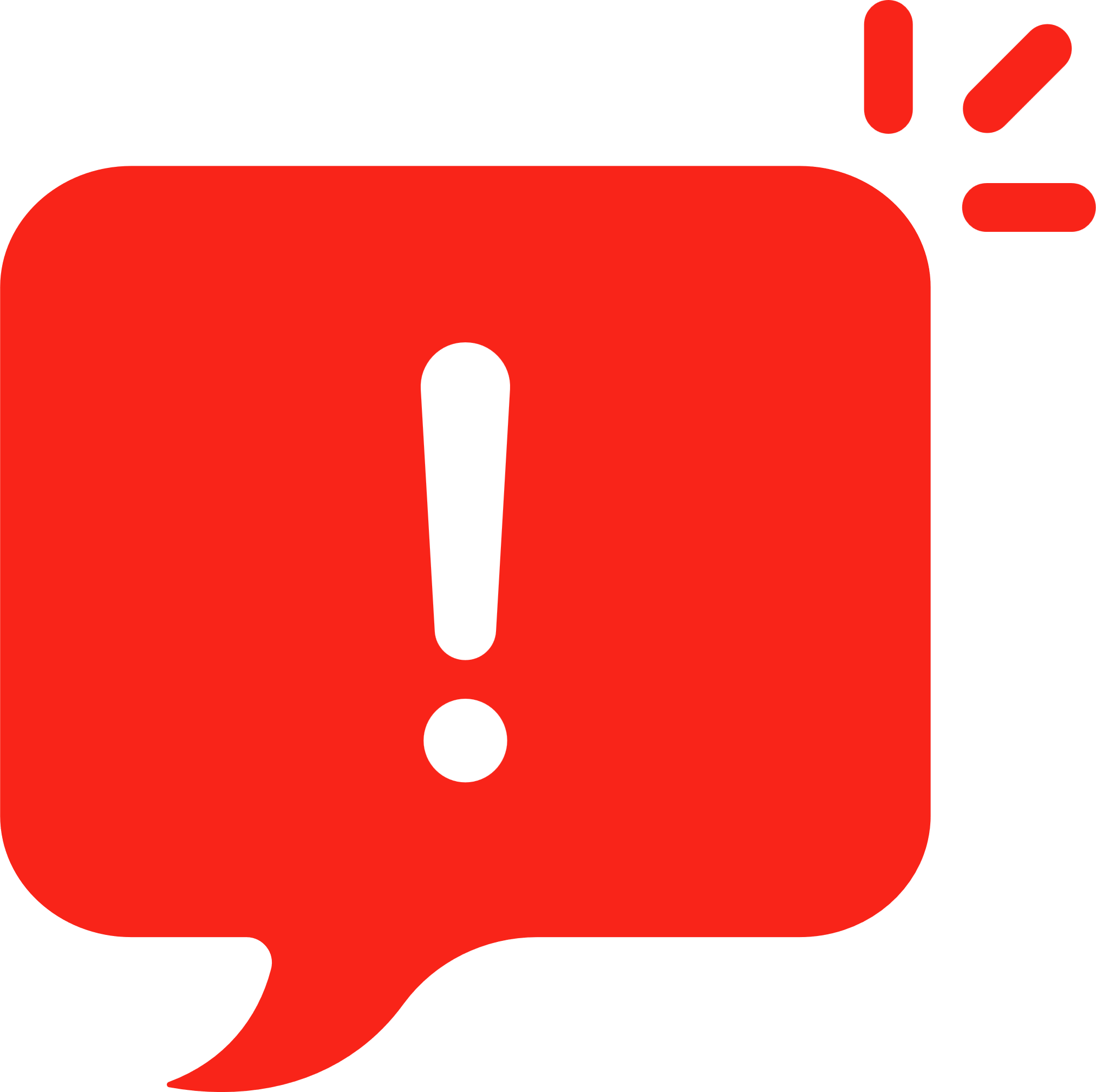 Nhận xét
Chú ý
Xét tính liên tục của hàm số sau
Ví dụ 1
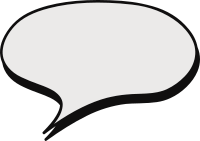 Giải
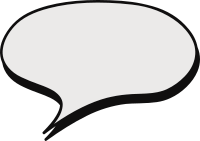 Giải
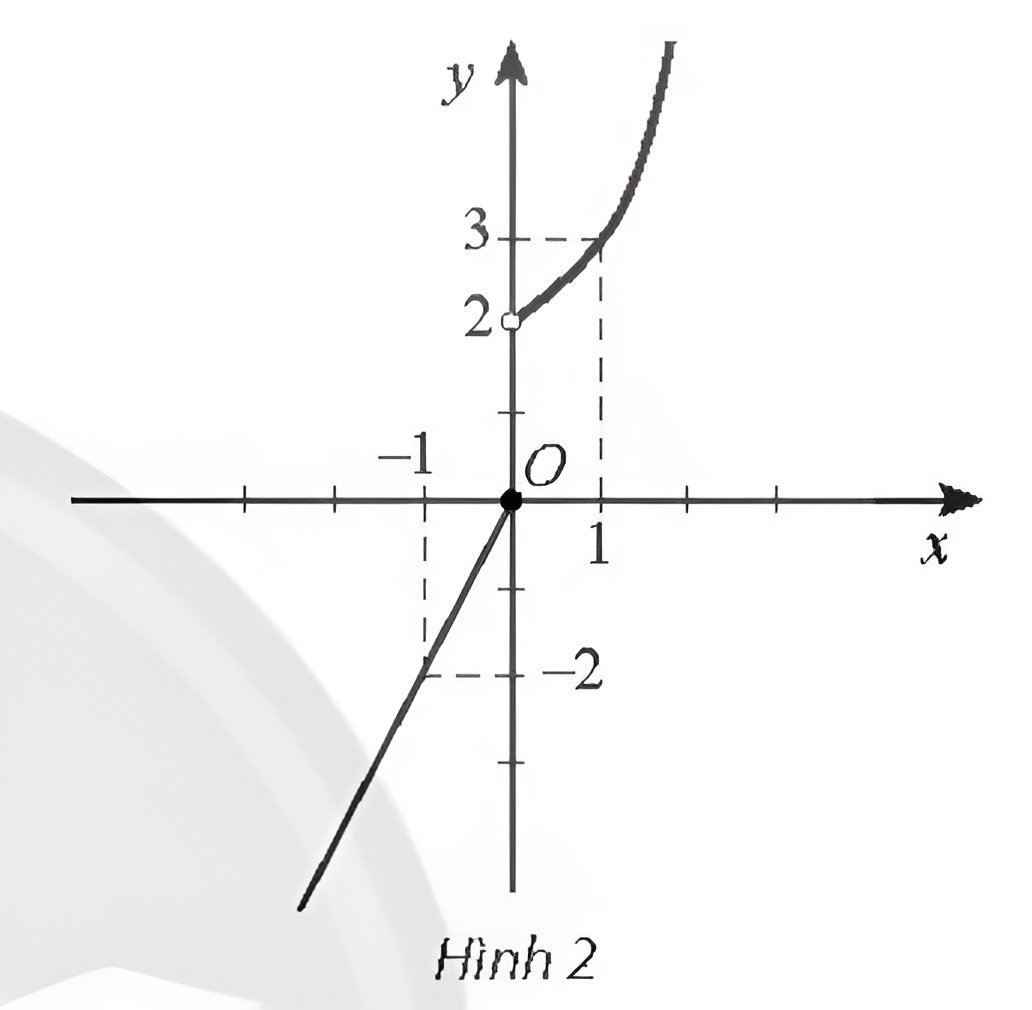 Xét tính liên tục của hàm số sau
Thực hành 1
Trả lời
Trả lời
Thực hành 1
2. HÀM SỐ LIÊN TỤC TRÊN MỘT KHOẢNG, TRÊN MỘT ĐOẠN
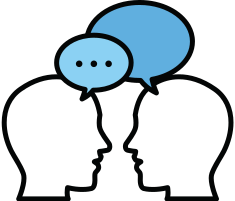 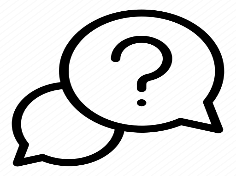 HĐKP2:
Thảo luận nhóm đôi, hoàn thành HĐKP2.
Trả lời
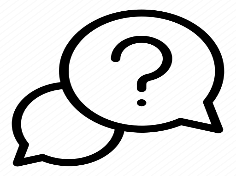 HĐKP2:
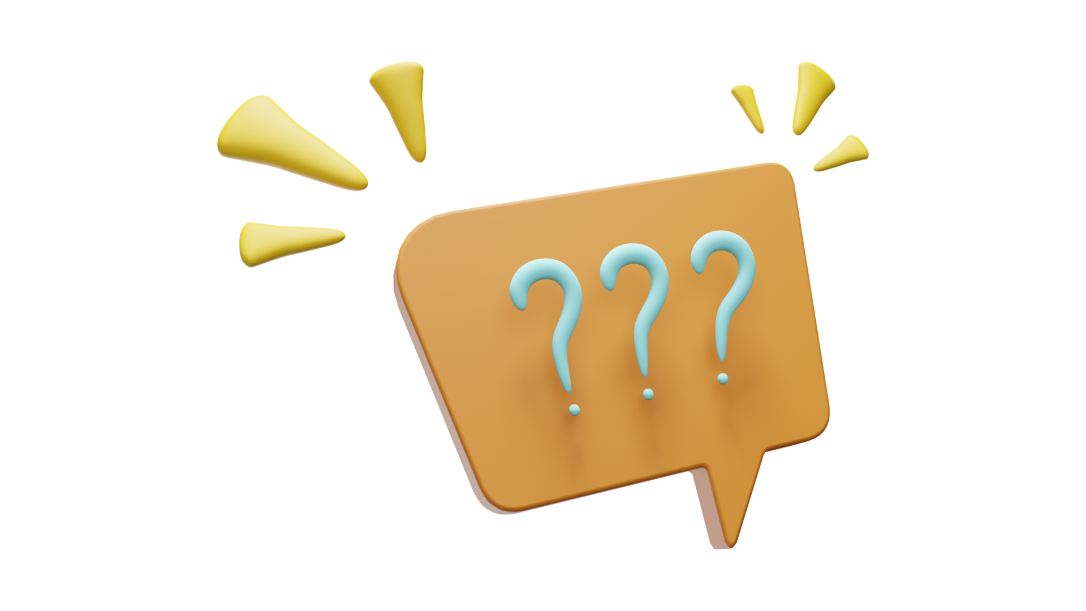 KẾT LUẬN
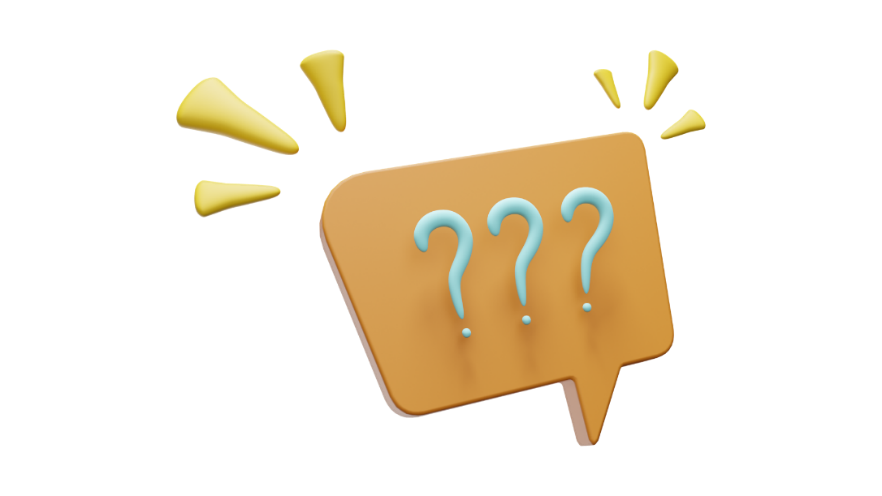 Nhận xét
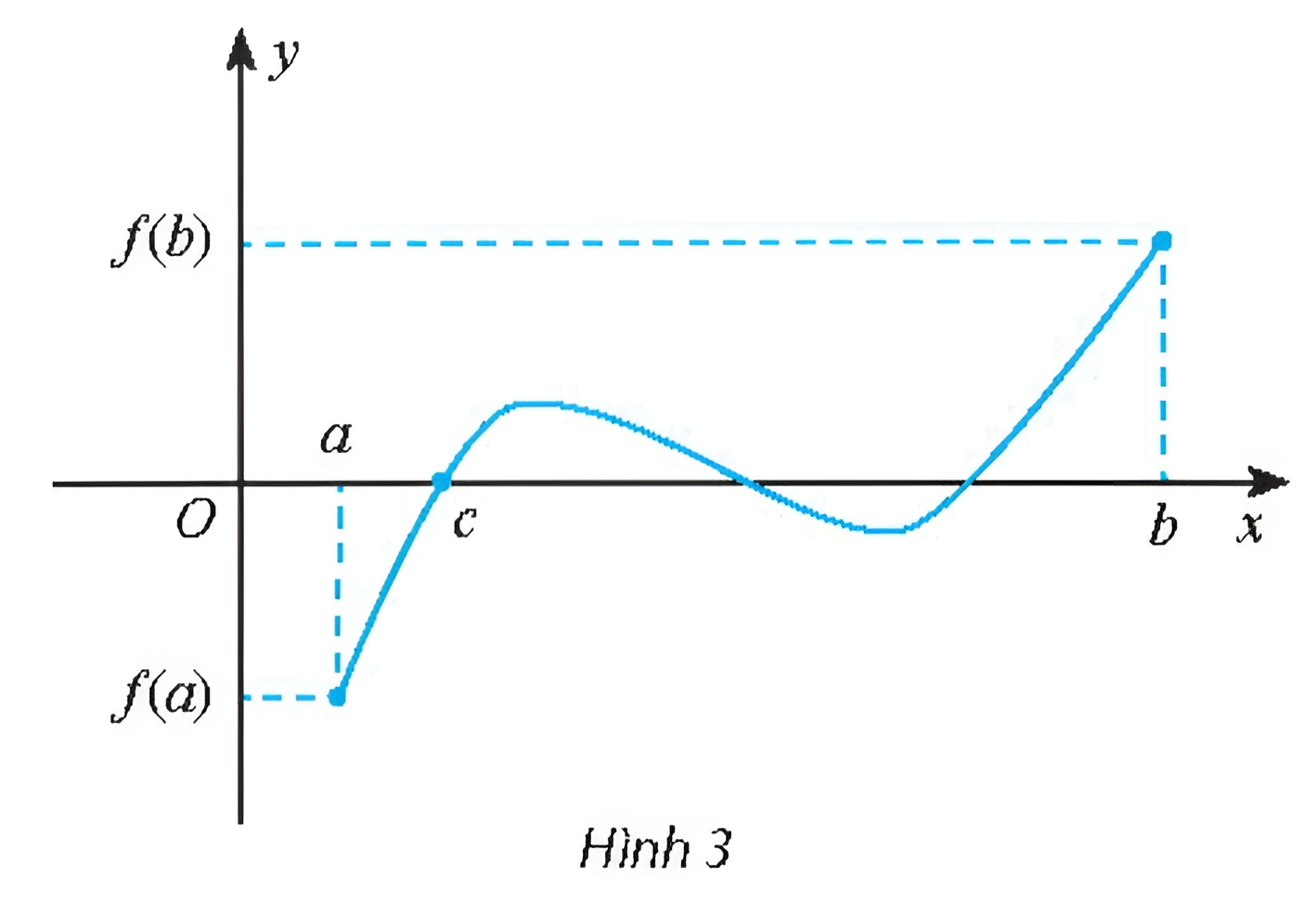 tại ít nhất môt điểm. Điều này có thể được phát biểu như dạng sau:
Ví dụ 2
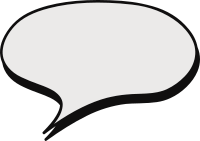 Giải
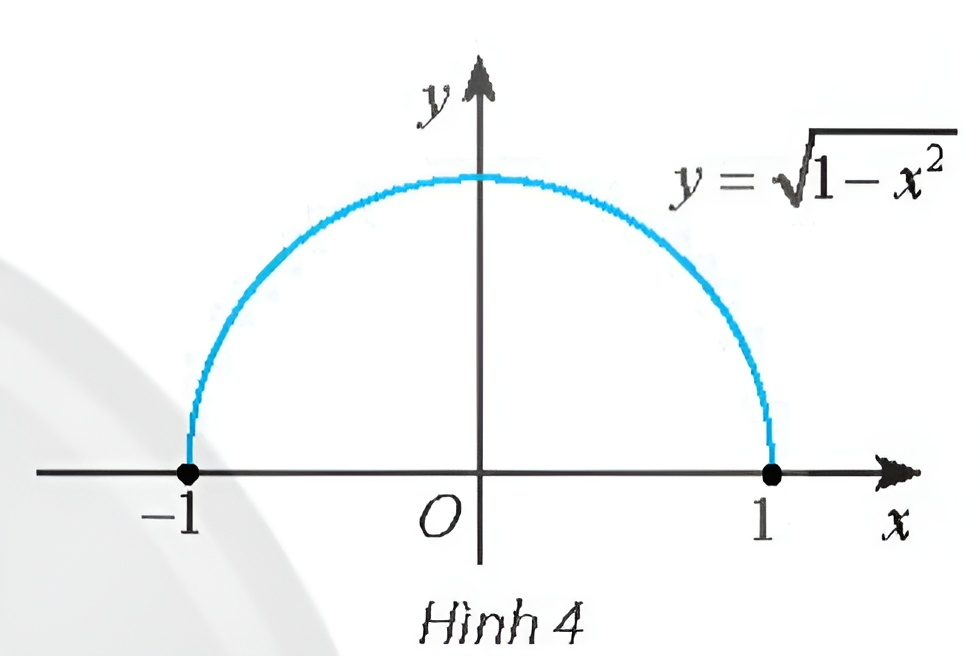 Ví dụ 2
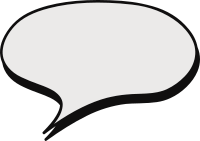 Giải
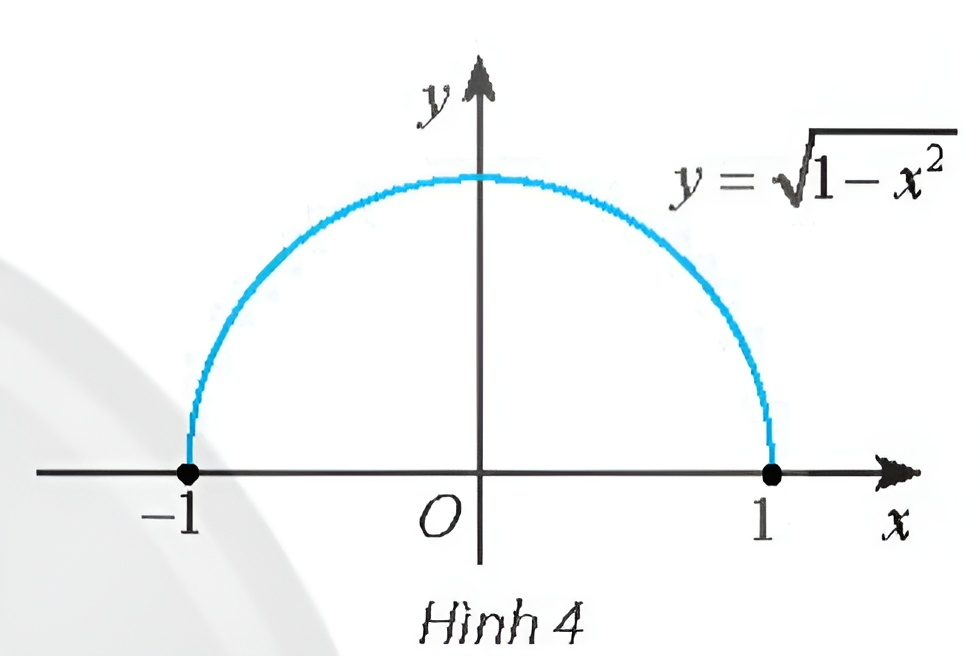 Thực hành 2
Trả lời
Thực hành 2
Trả lời
Vận dụng 1
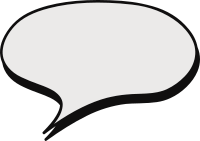 Giải
Vận dụng 1
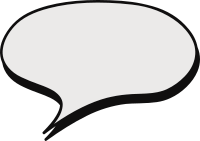 Giải
Vận dụng 1
3. 
TÍNH LIÊN TỤC CỦA HÀM SỐ SƠ CẤP
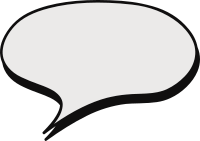 Giải
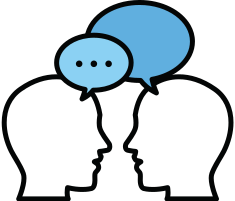 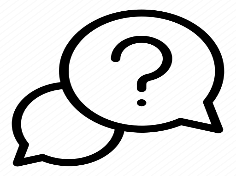 HĐKP3:
Thảo luận nhóm đôi, hoàn thành HĐKP3.
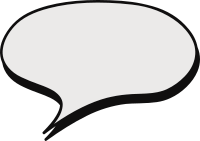 Giải
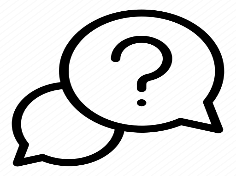 HĐKP3:
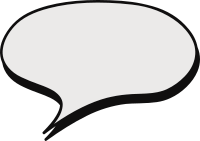 Giải
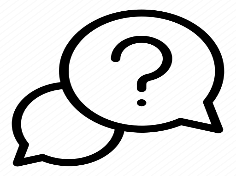 HĐKP3:
KẾT LUẬN
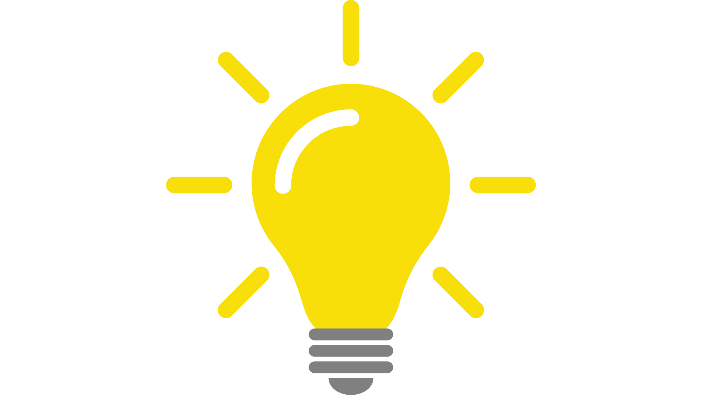 Nhận xét
Hàm số thuộc những loại trên được gọi chung là hàm số sơ cấp.
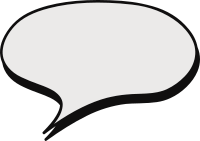 Giải
Ví dụ 3
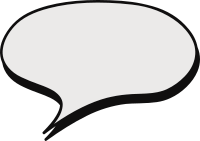 Giải
Thực hành 3
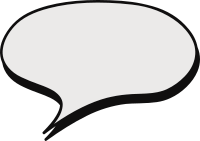 Giải
Thực hành 4
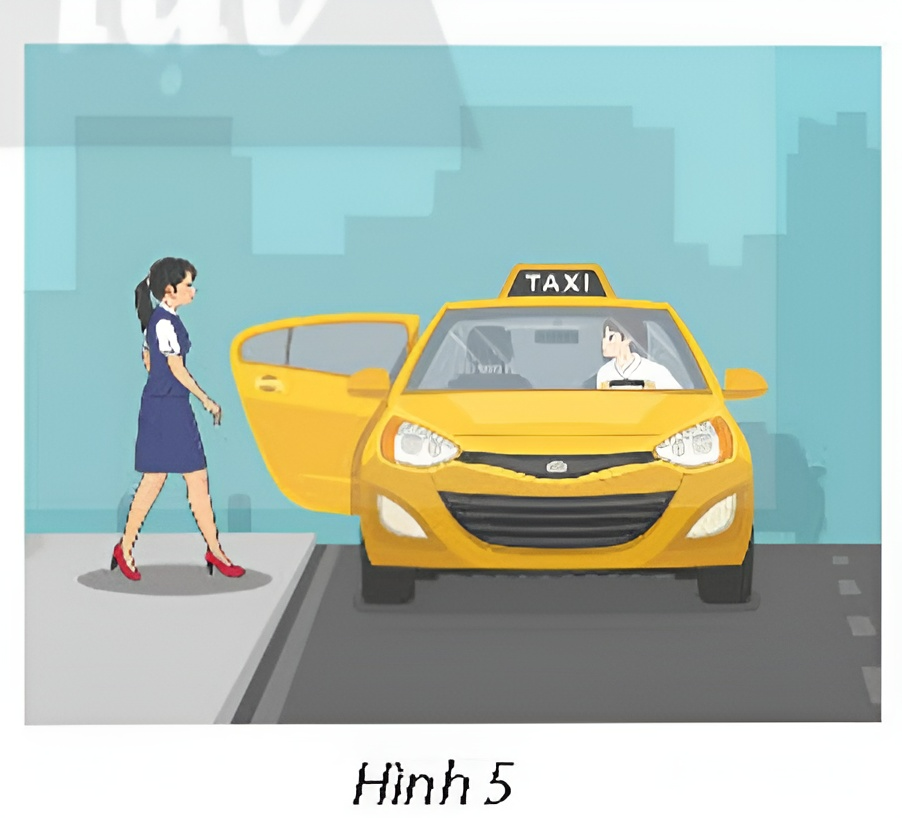 Một hãng taxi đưa ra giá cước T(x) (đồng) khi đi quãng đường x (km) cho loại xe 4 chỗ như sau:
Vận dụng 2
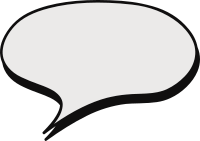 Giải
Vận dụng 2
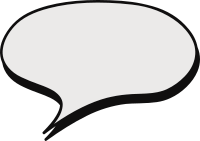 Giải
Vận dụng 2
4. TỔNG, HIỆU TÍCH THƯƠNG CỦA HÀM SỐ LIÊN TỤC
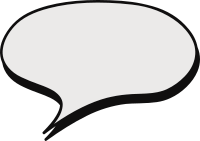 Giải
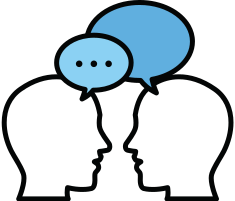 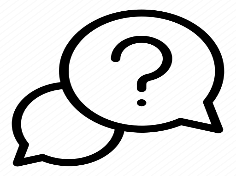 HĐKP4:
Thảo luận nhóm đôi, hoàn thành HĐKP2.
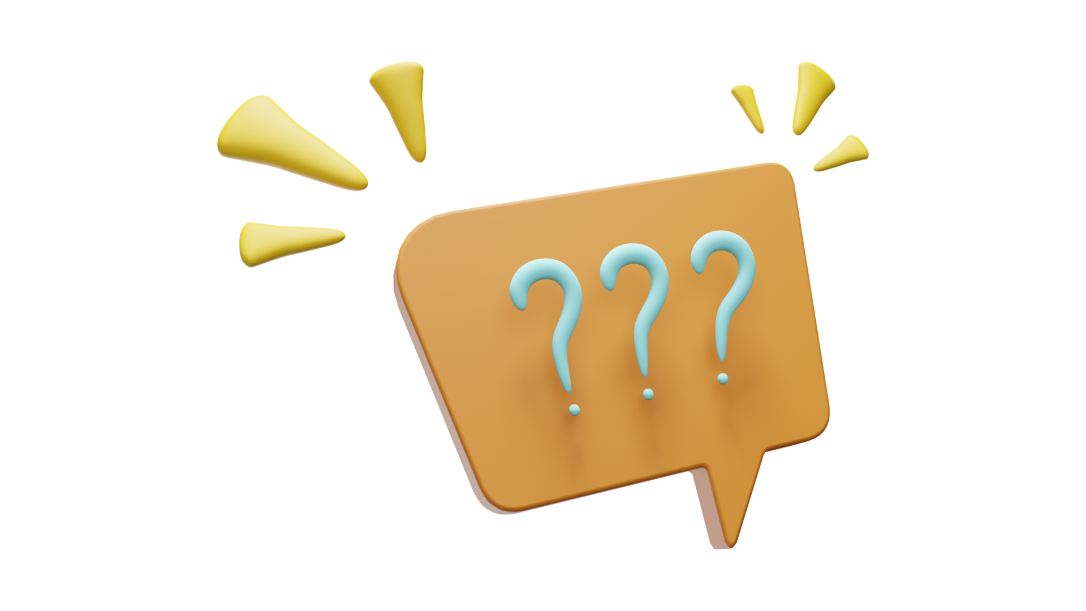 KẾT LUẬN
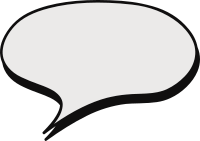 Giải
Ví dụ 4
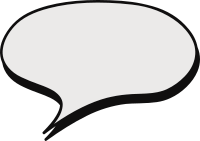 Giải
Xét tính liên tục của các hàm số
Thực hành 5
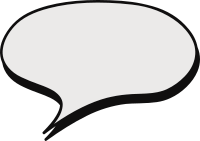 Giải
Xét tính liên tục của các hàm số
Thực hành 5
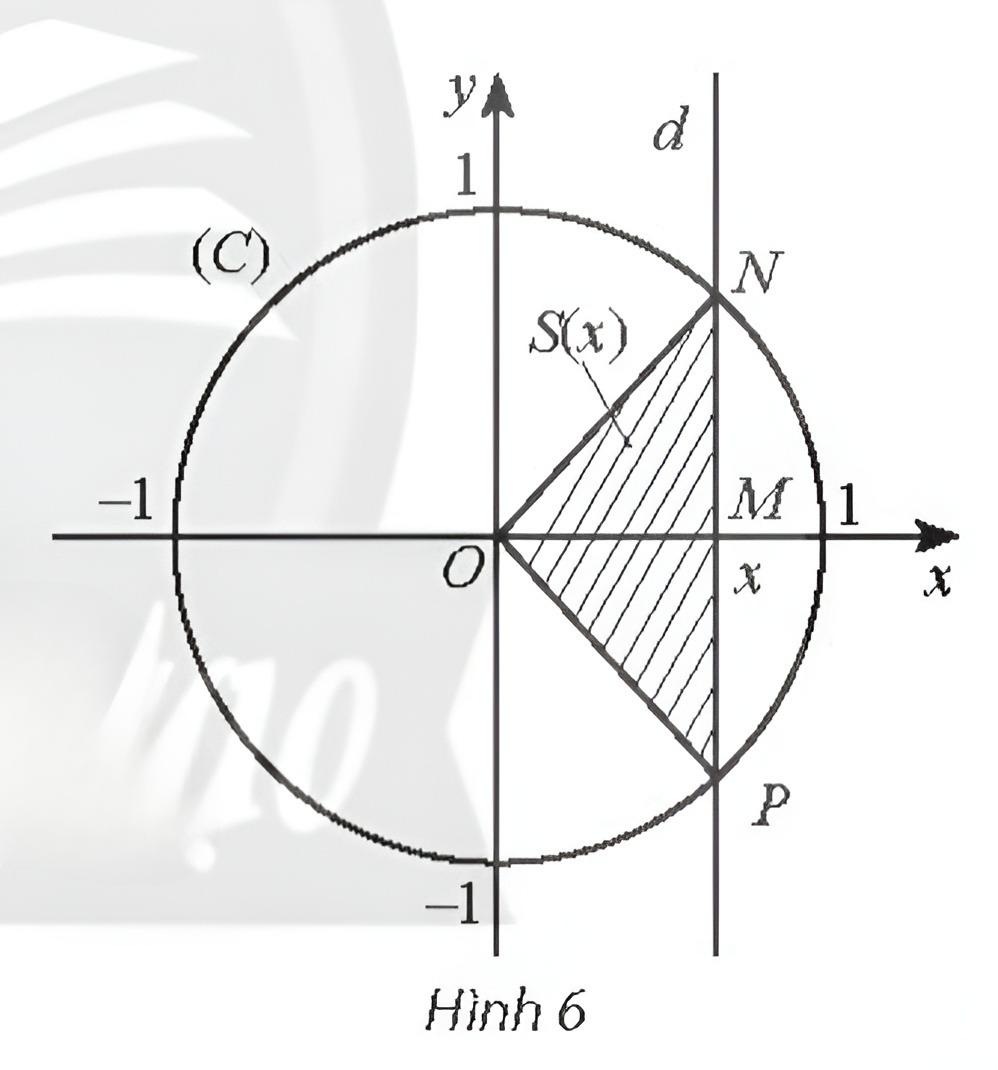 Vận dụng 3
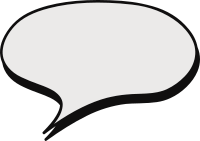 Giải
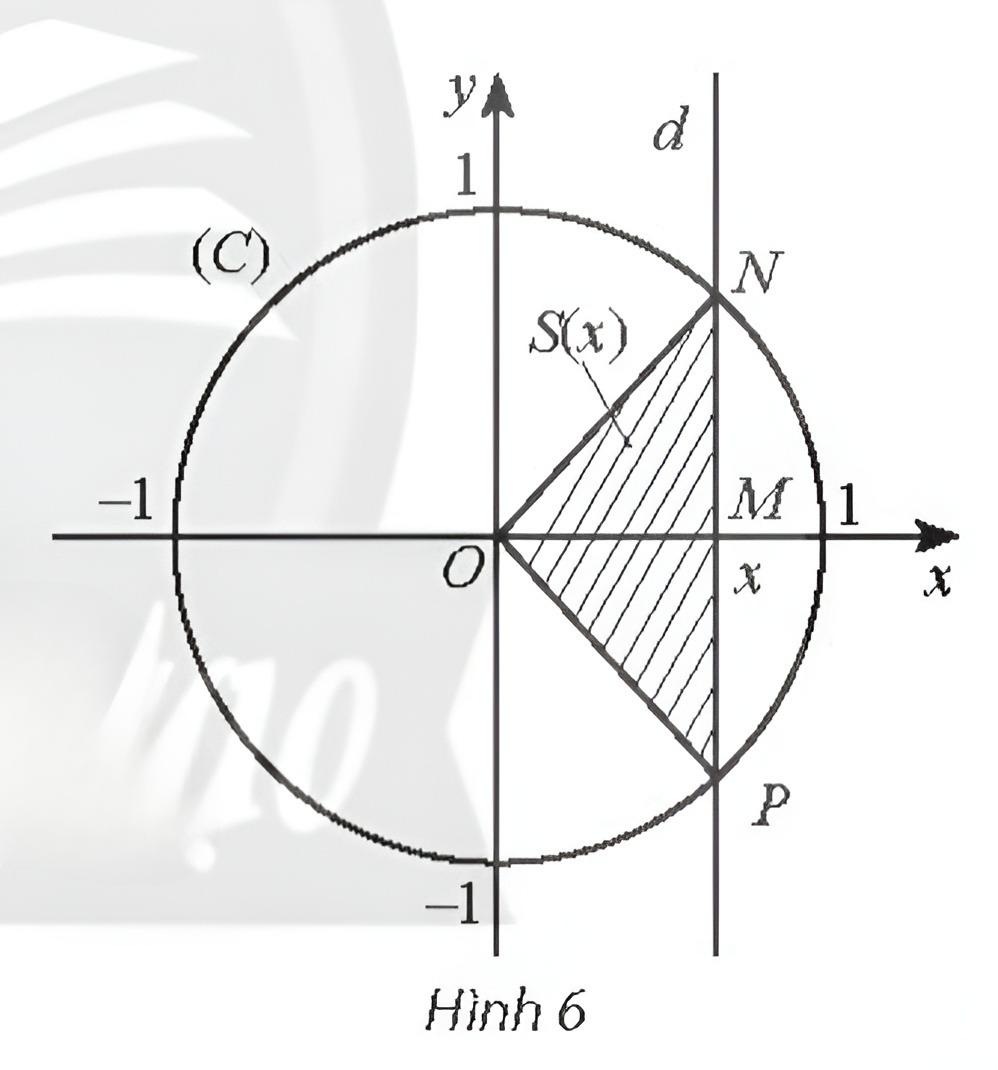 Vận dụng
LUYỆN TẬP
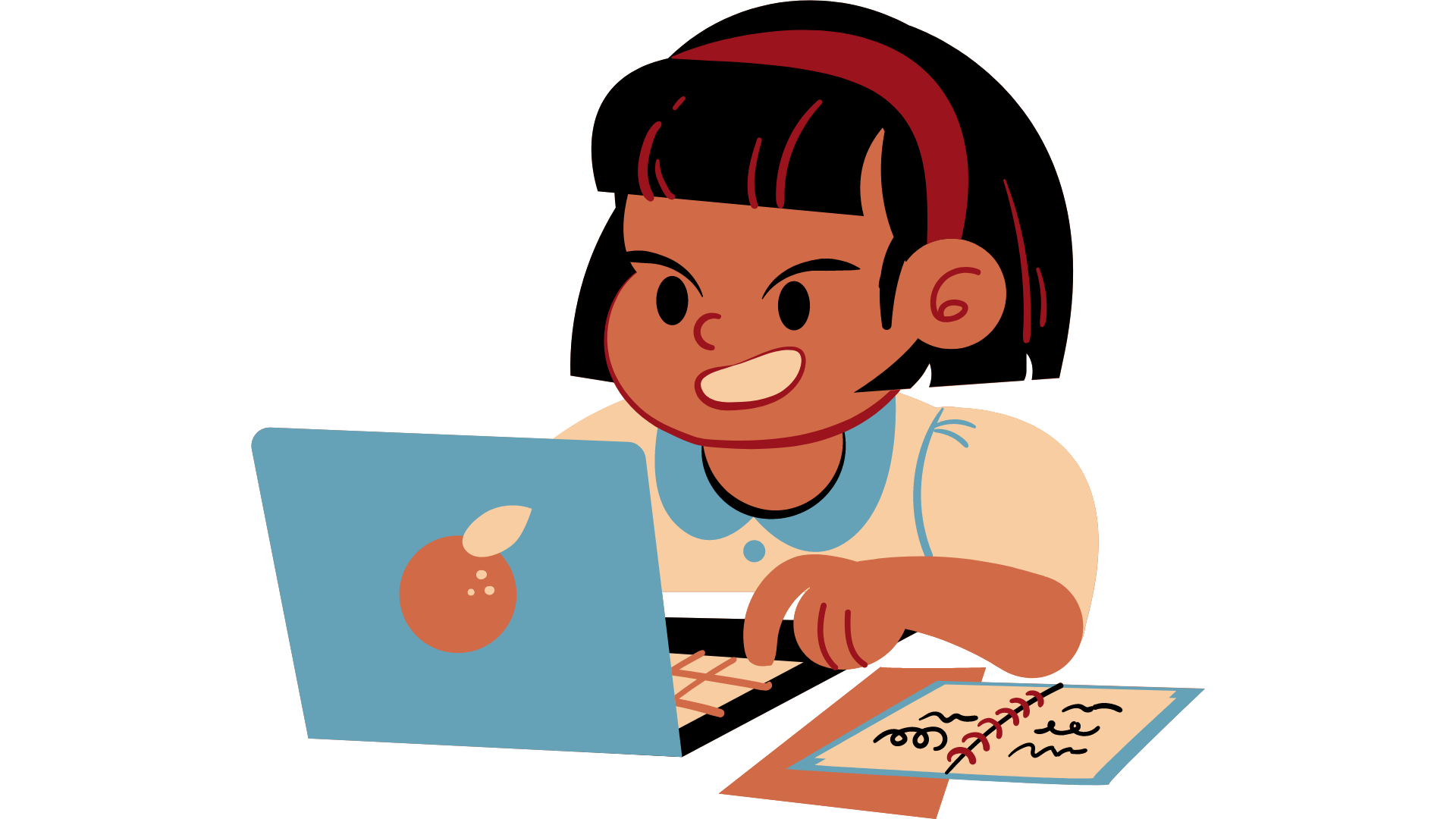 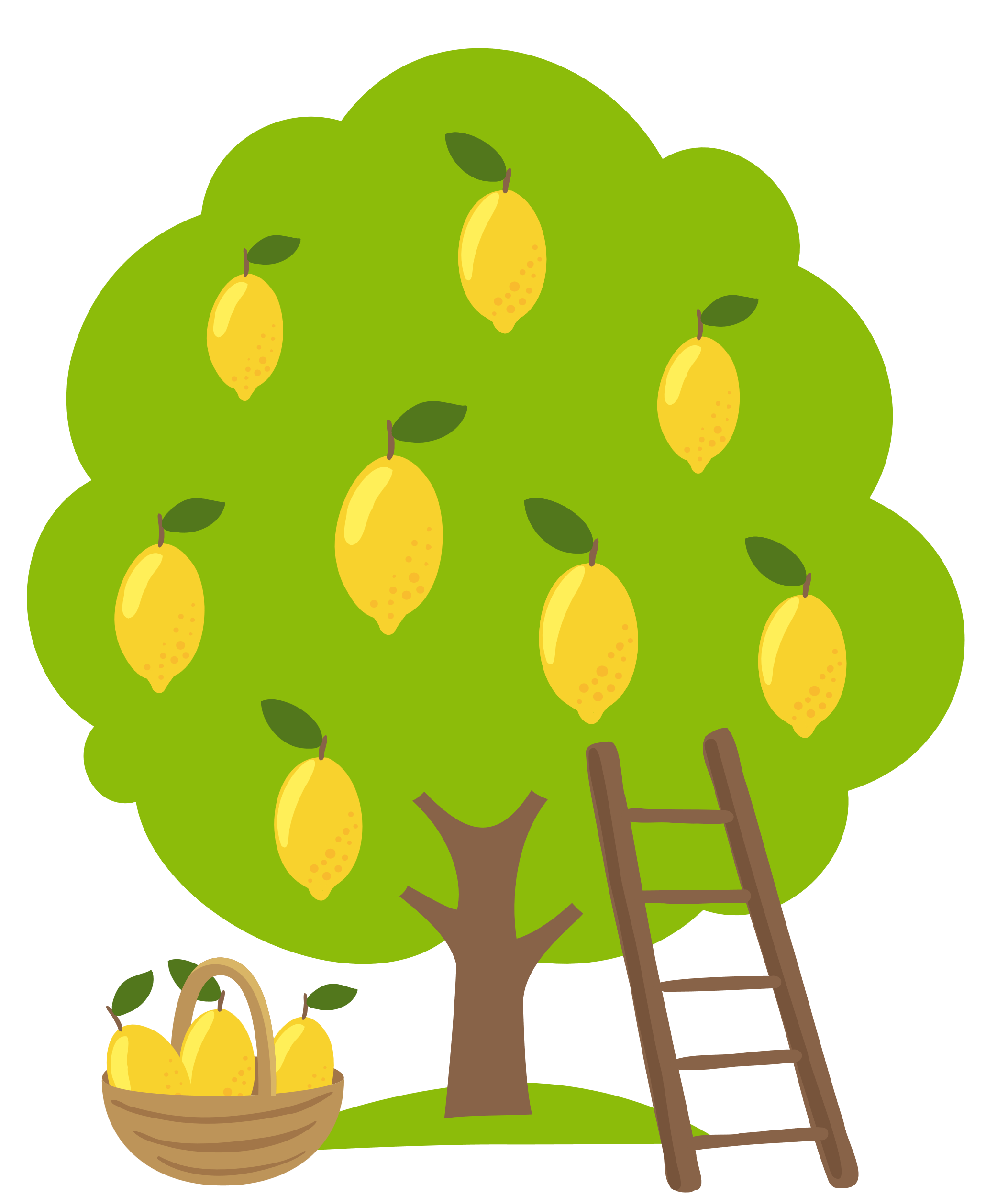 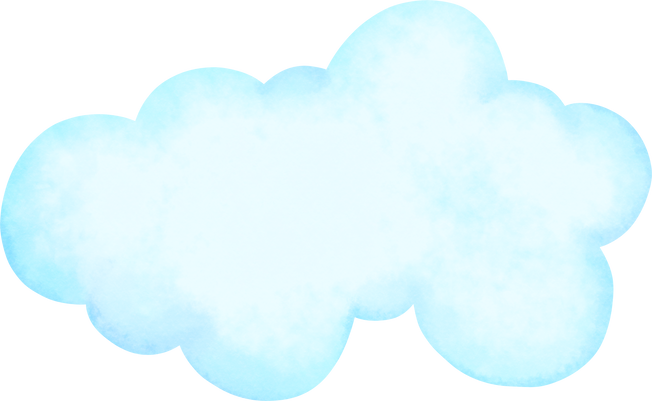 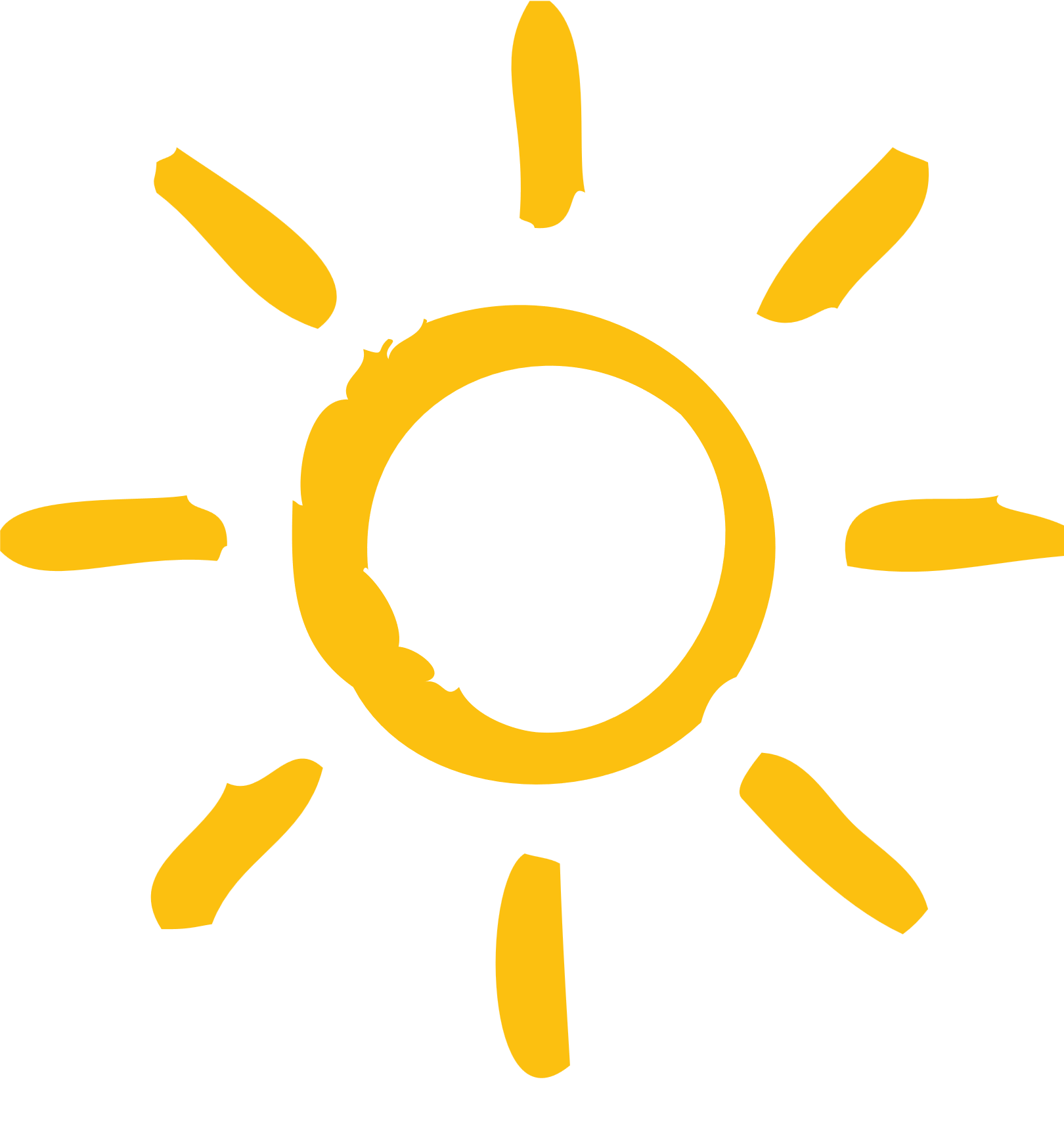 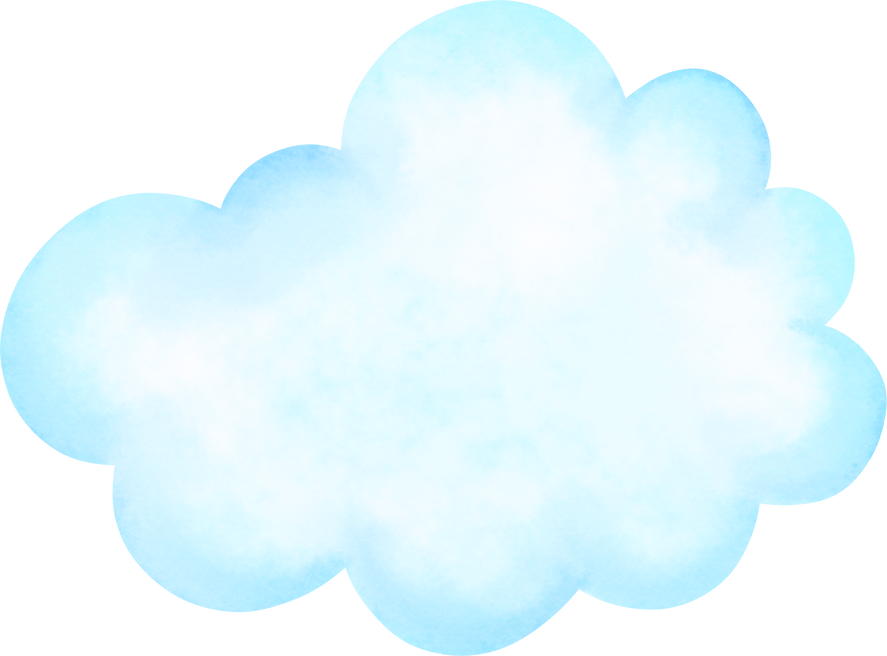 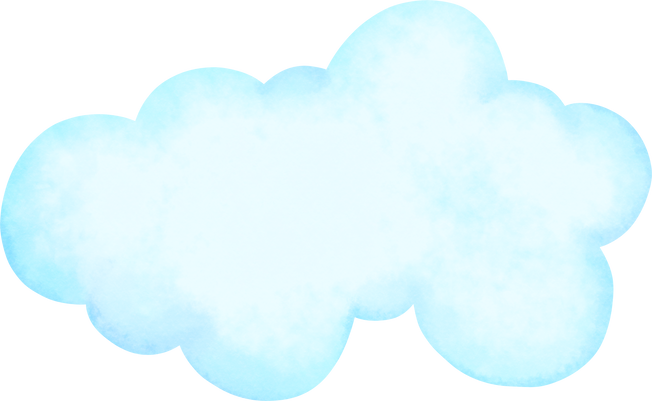 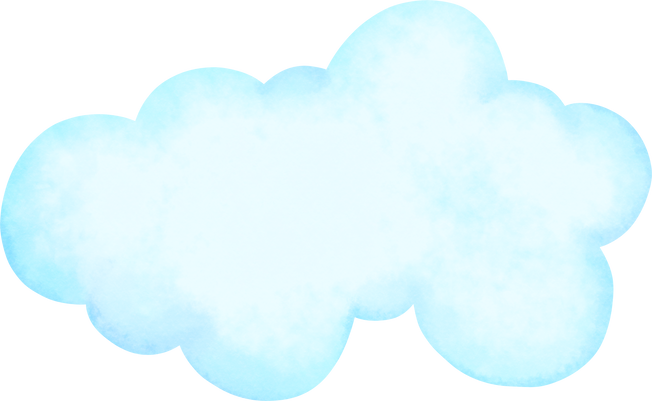 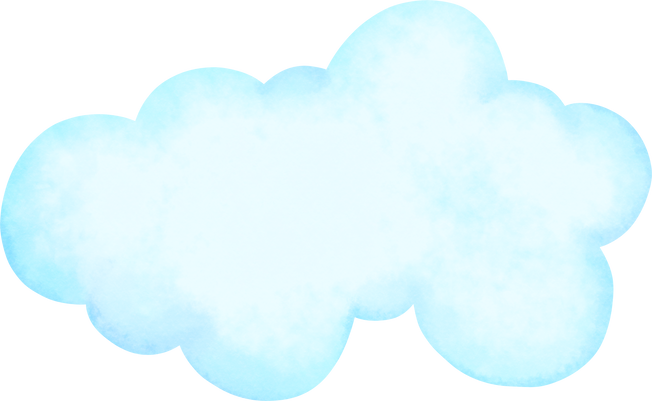 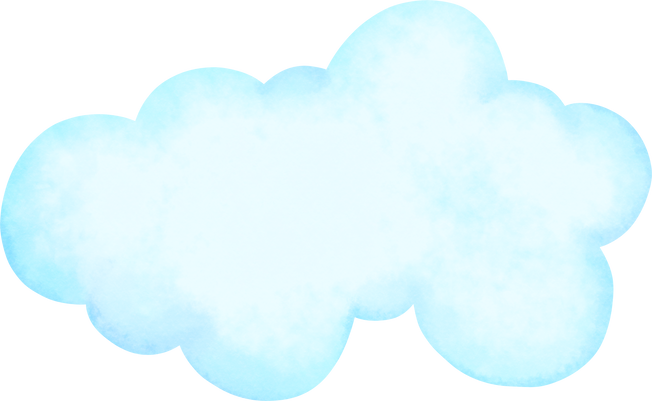 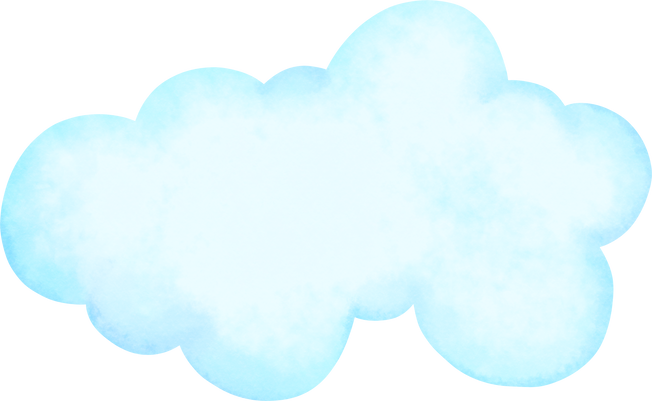 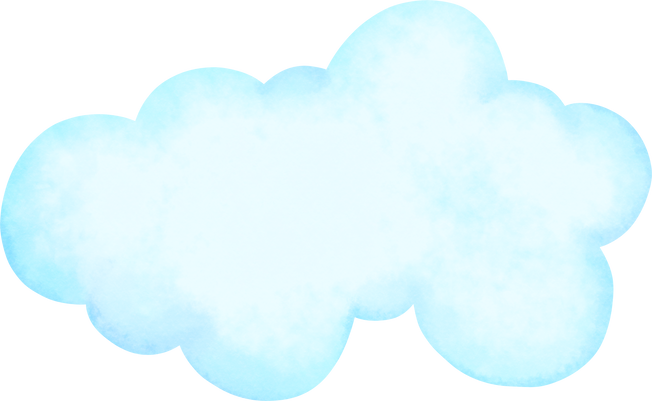 TRÒ CHƠI HÁI CHANH
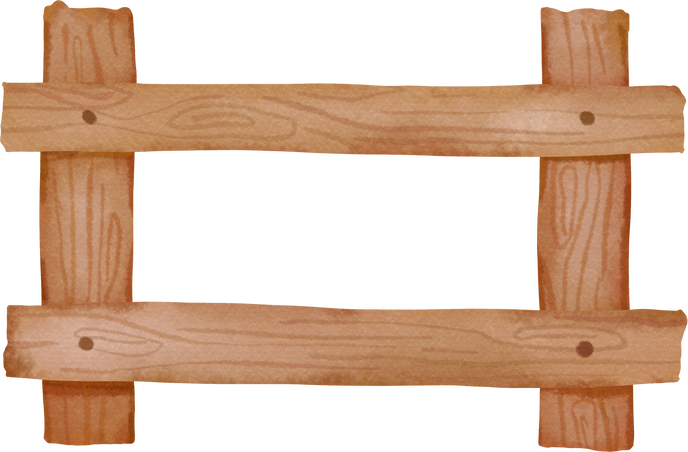 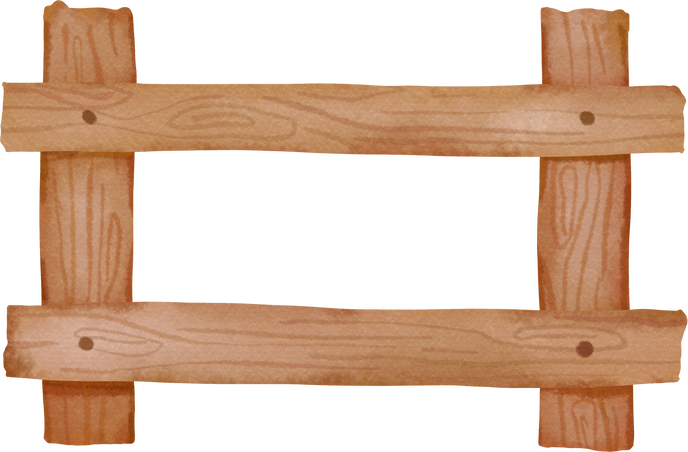 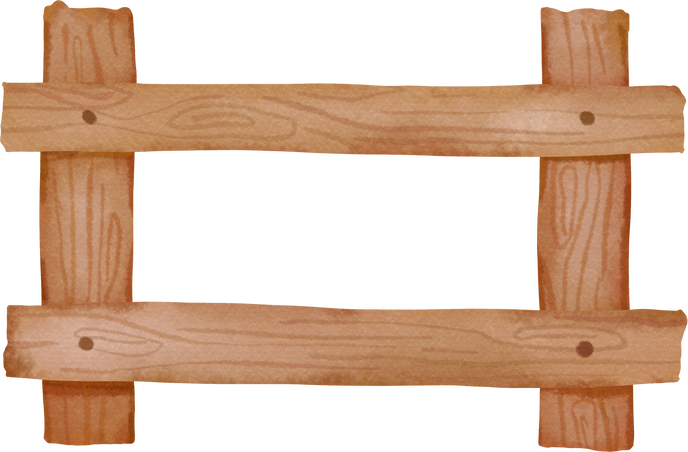 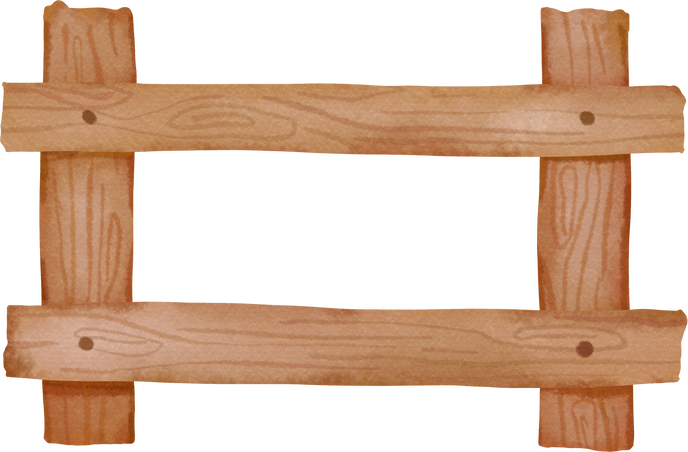 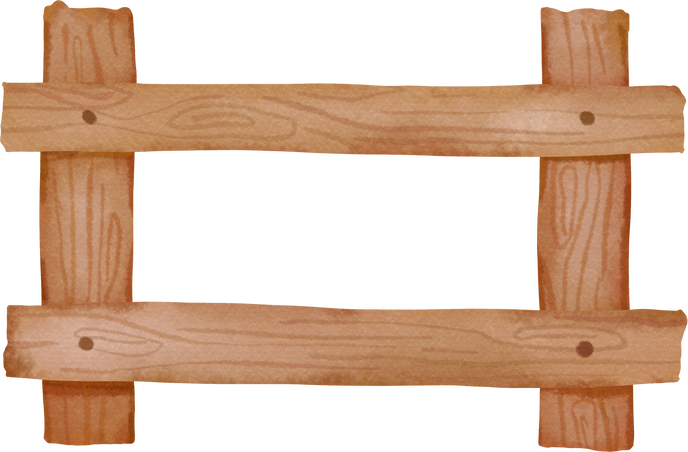 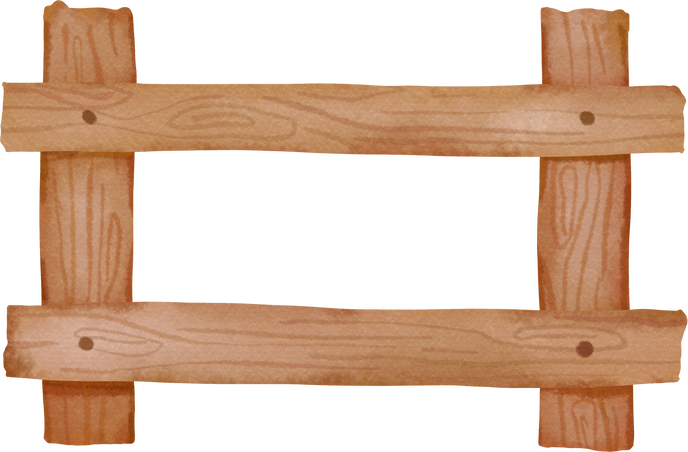 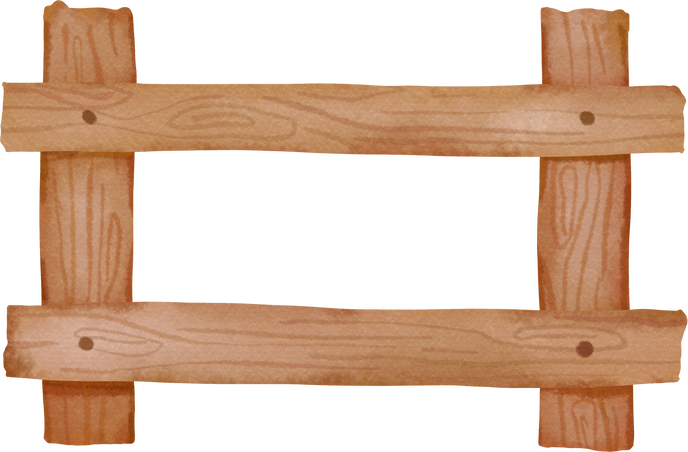 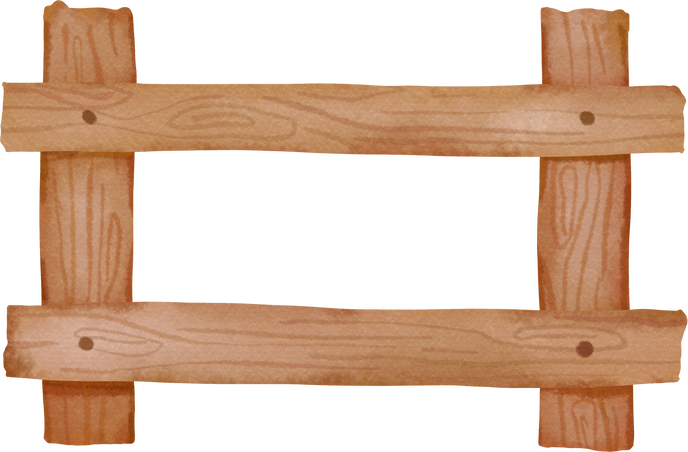 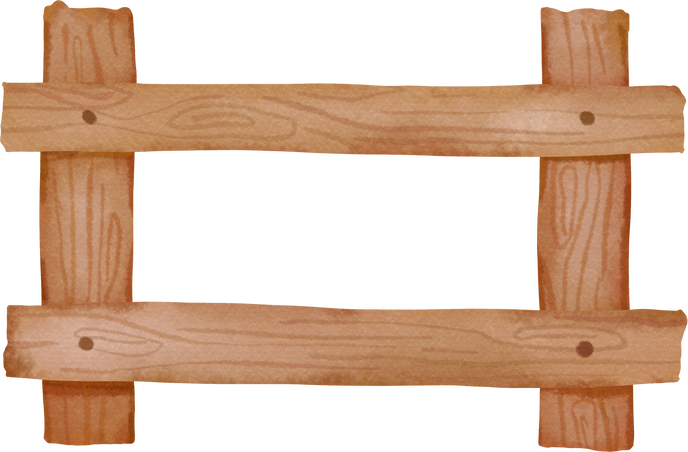 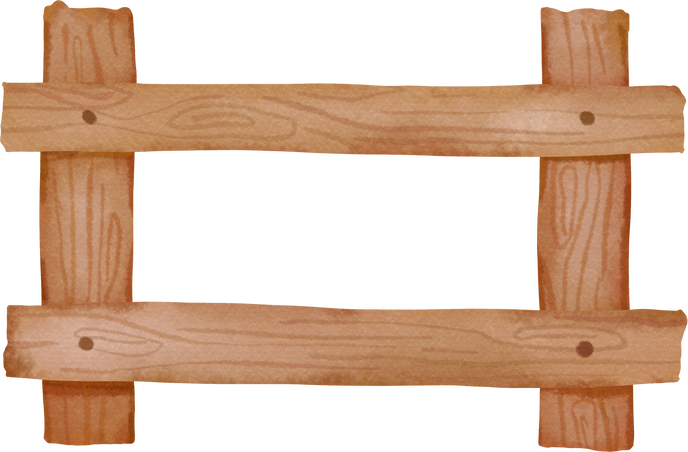 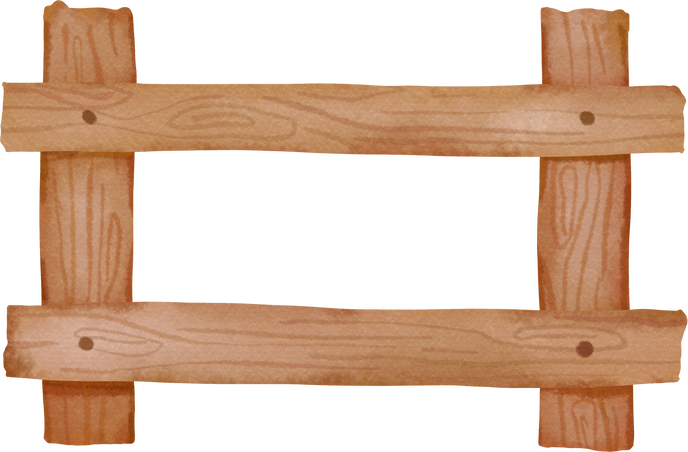 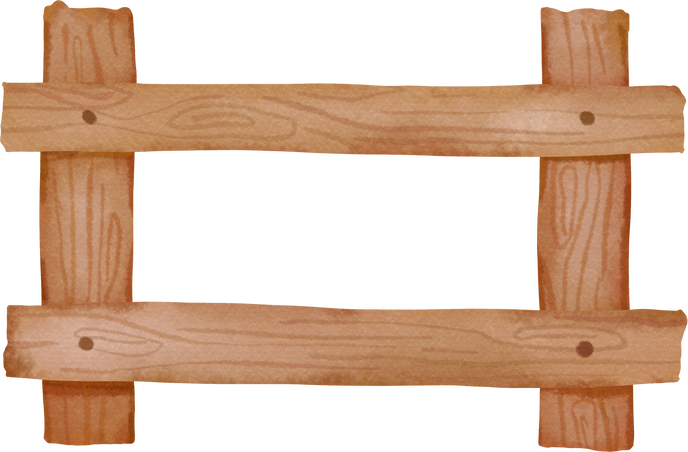 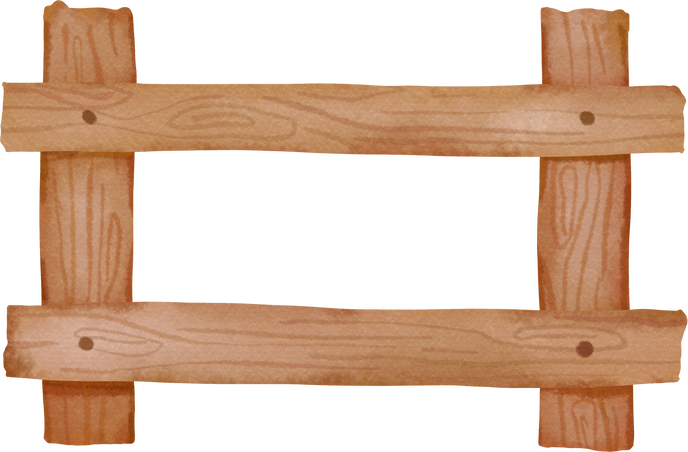 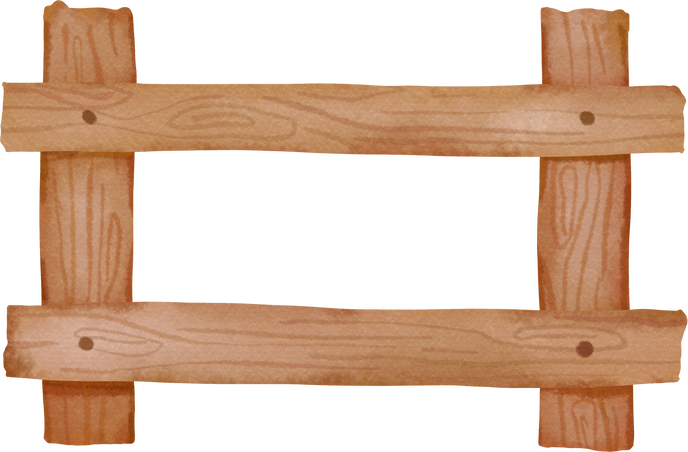 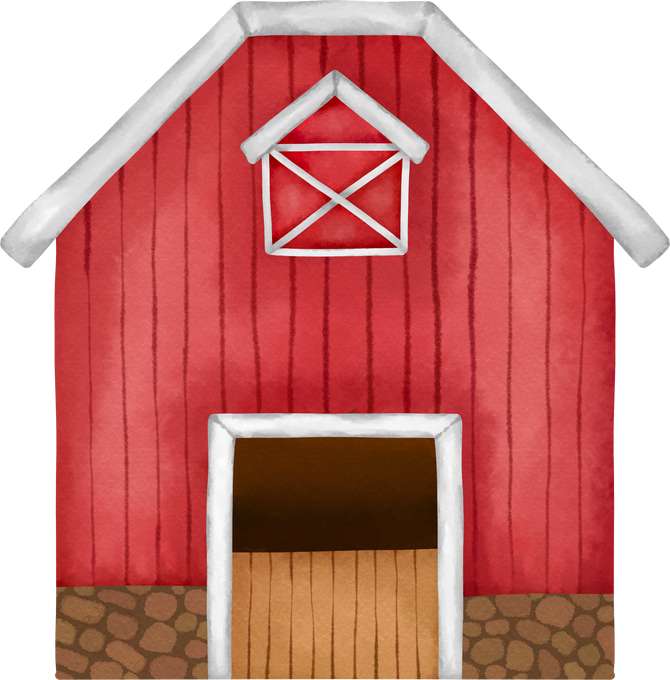 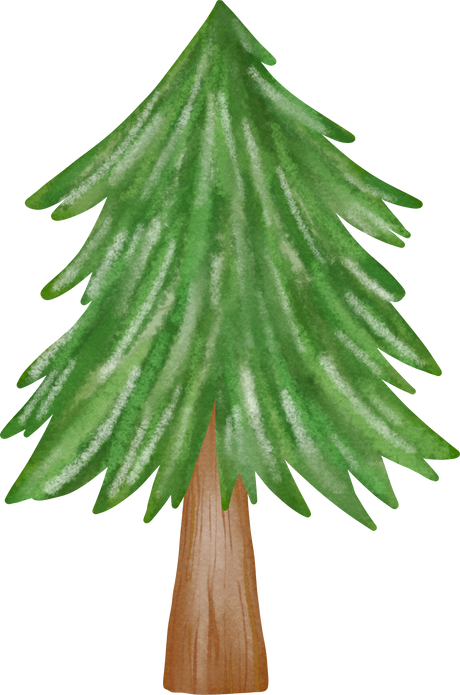 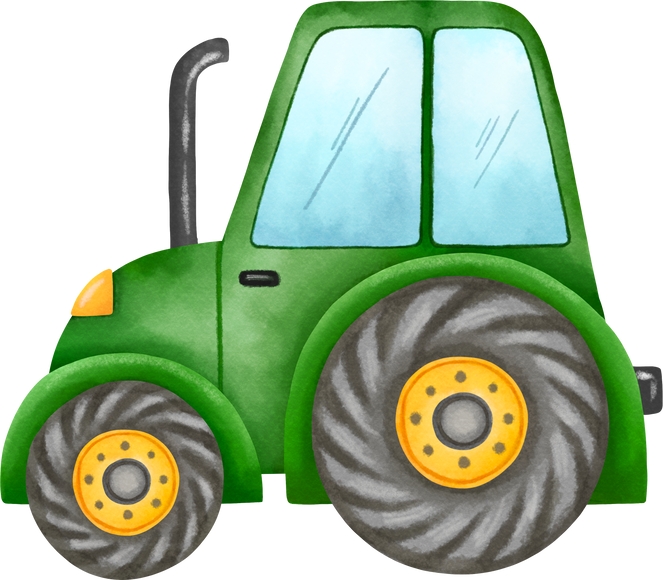 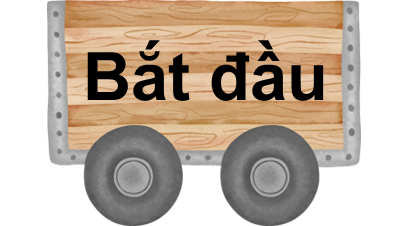 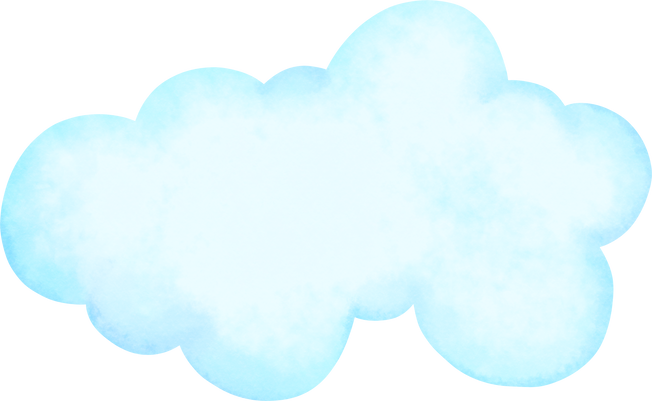 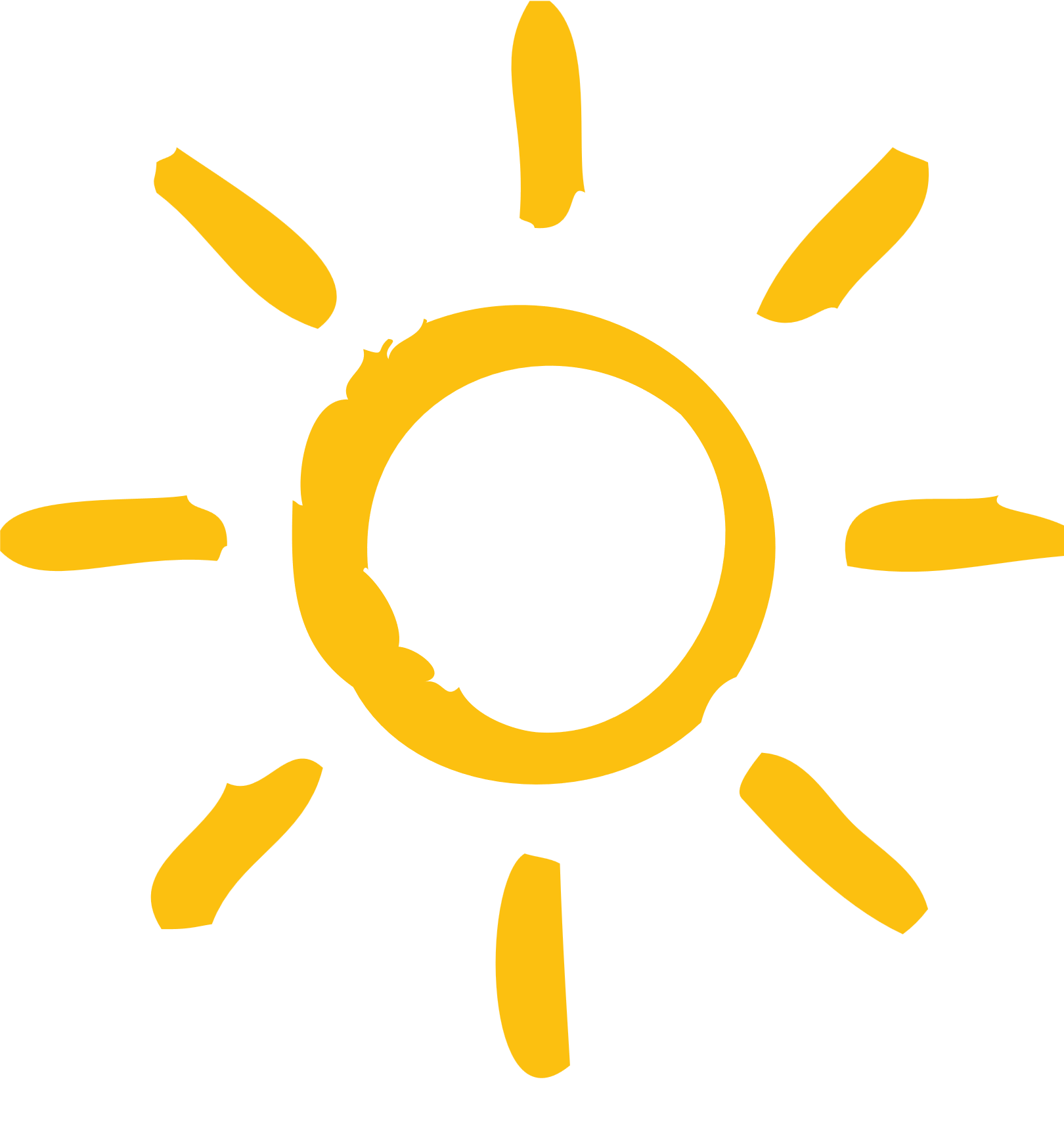 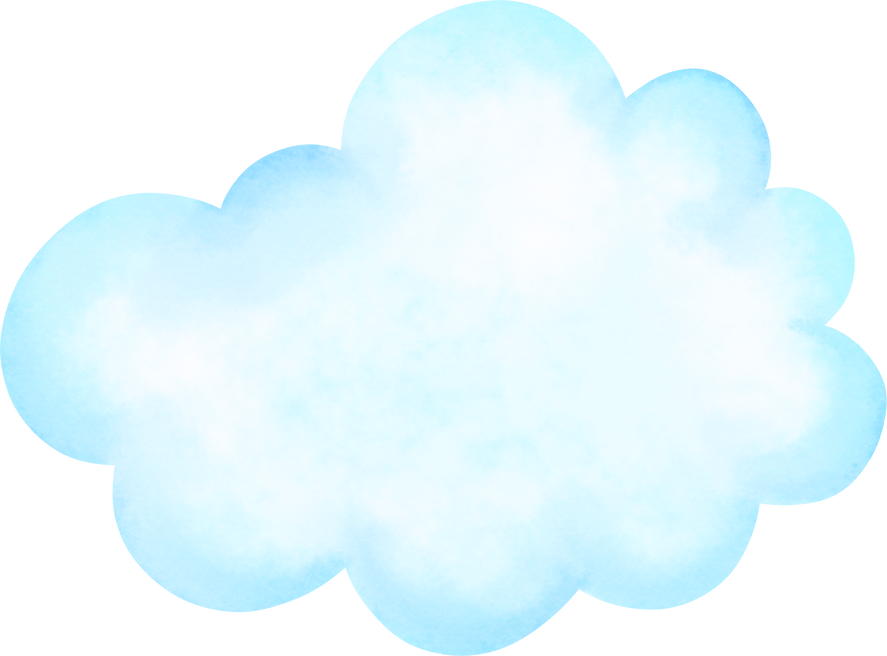 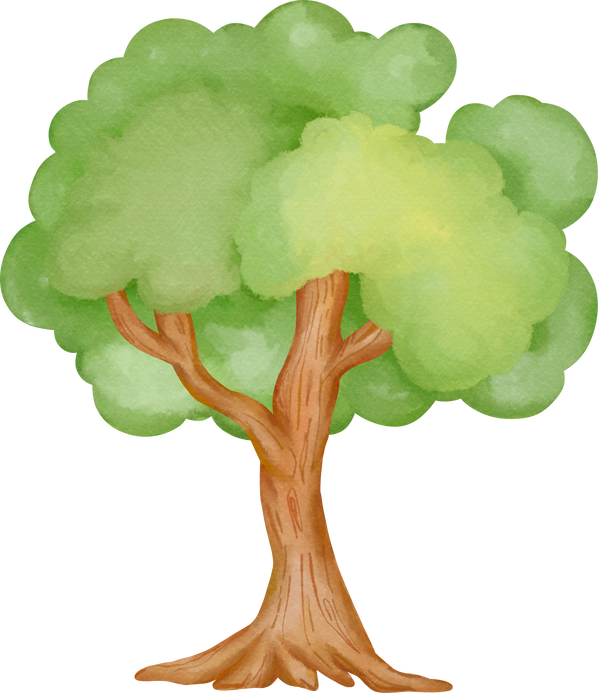 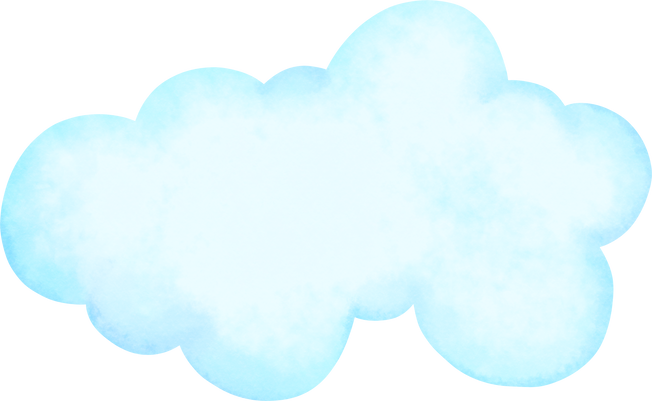 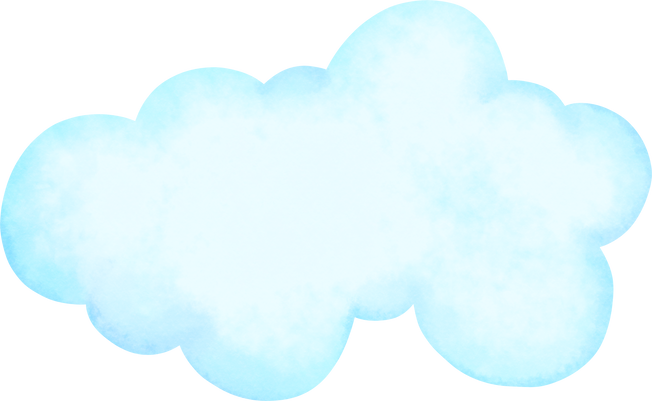 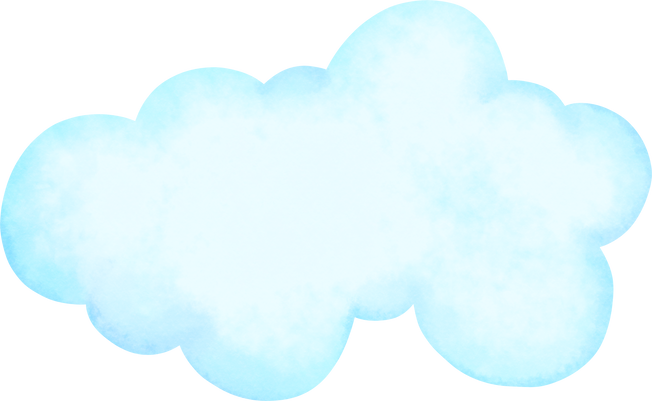 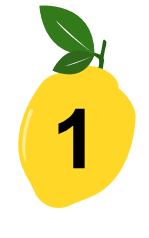 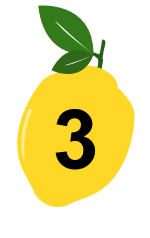 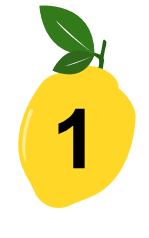 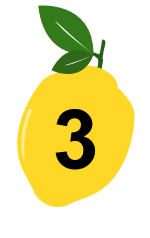 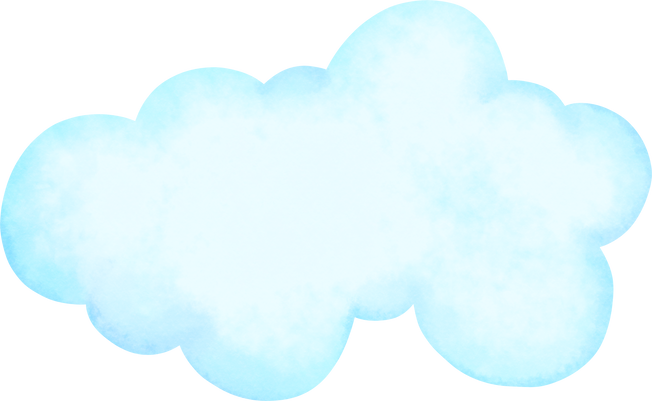 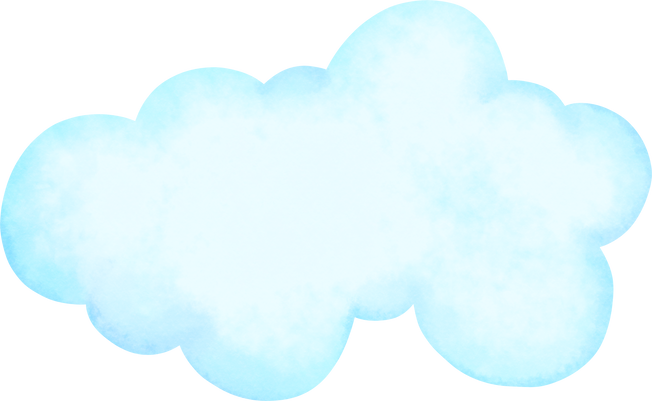 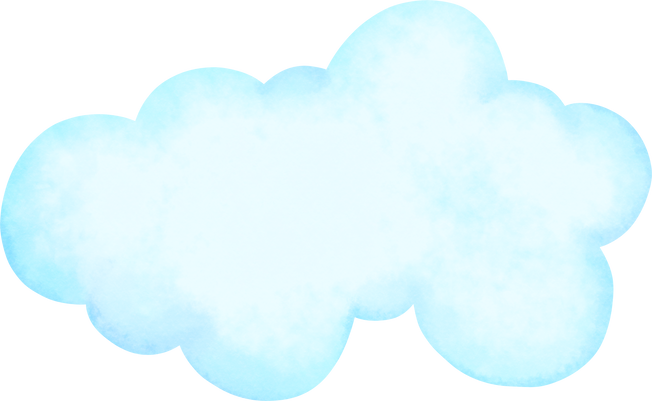 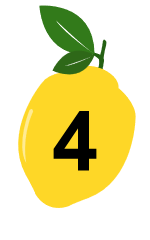 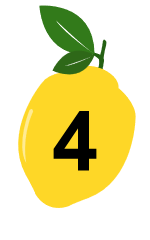 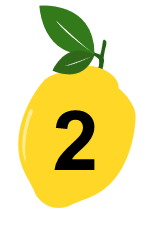 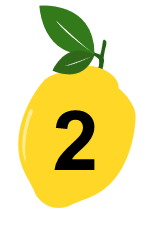 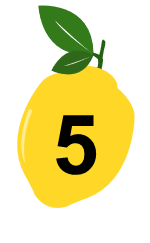 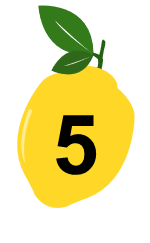 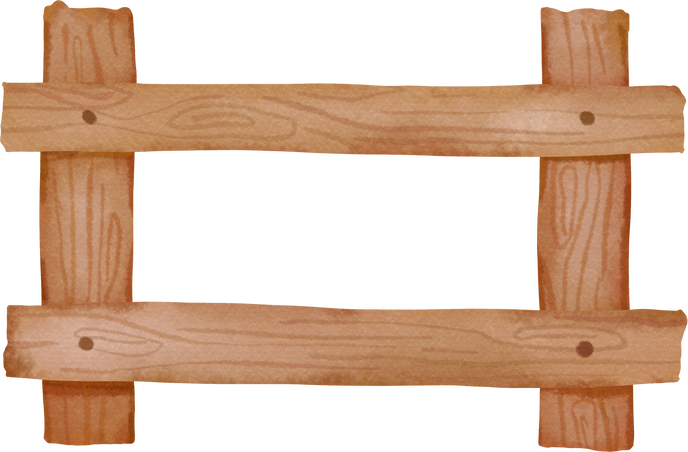 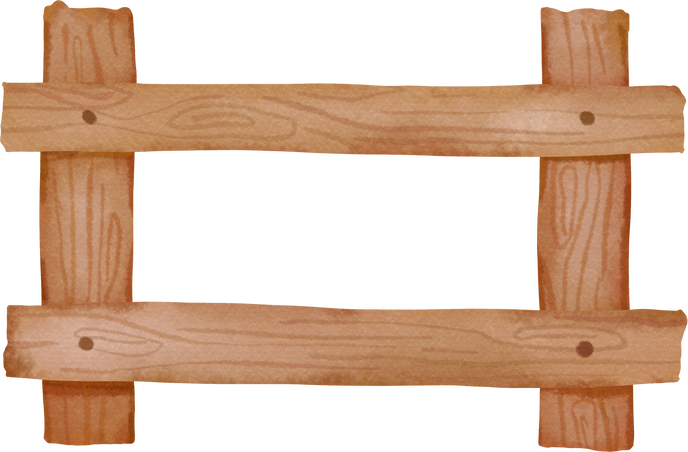 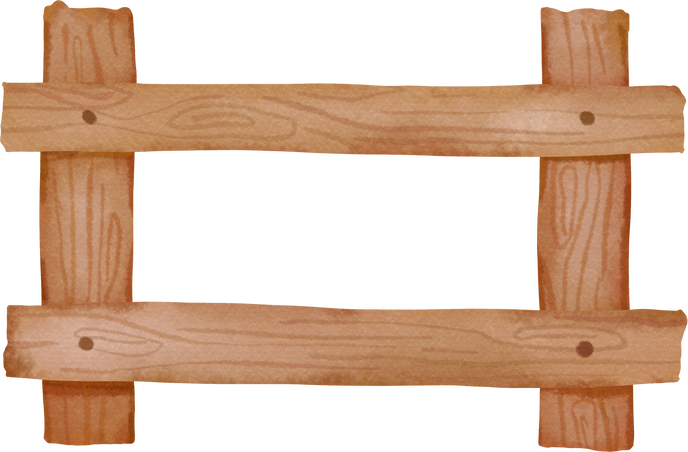 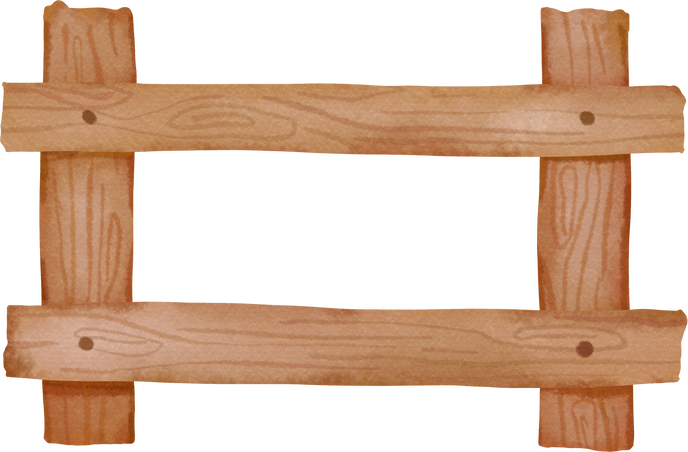 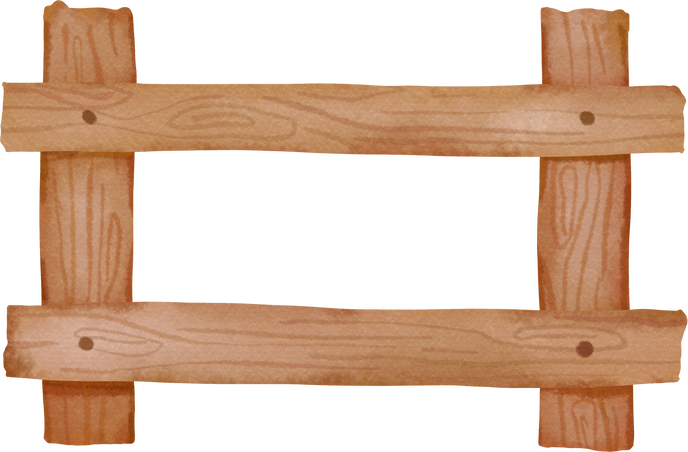 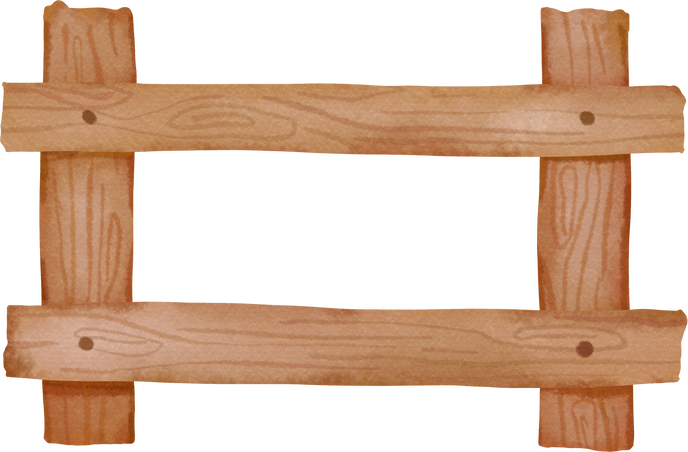 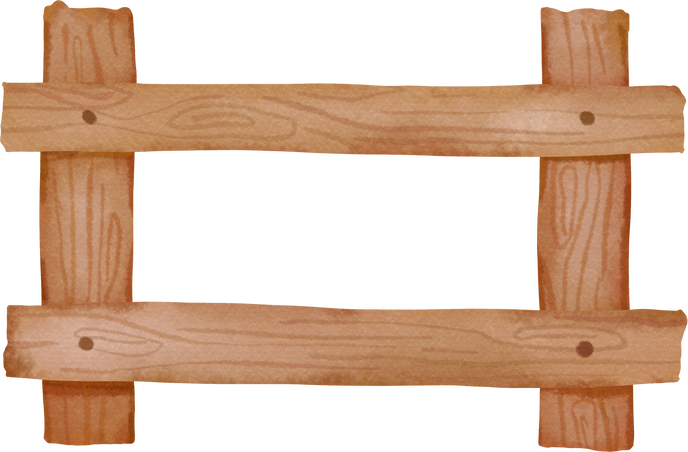 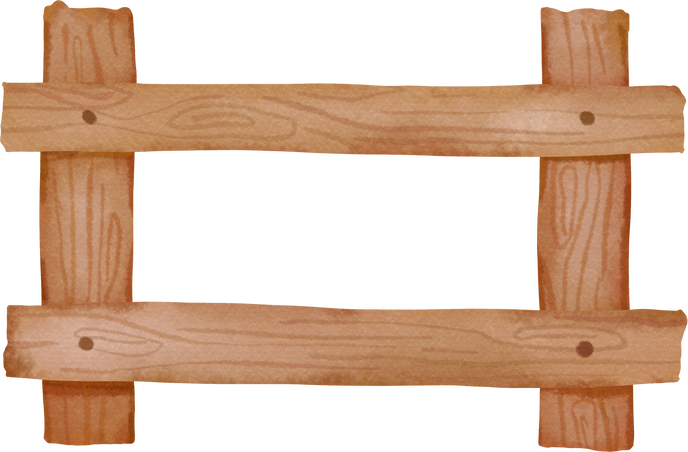 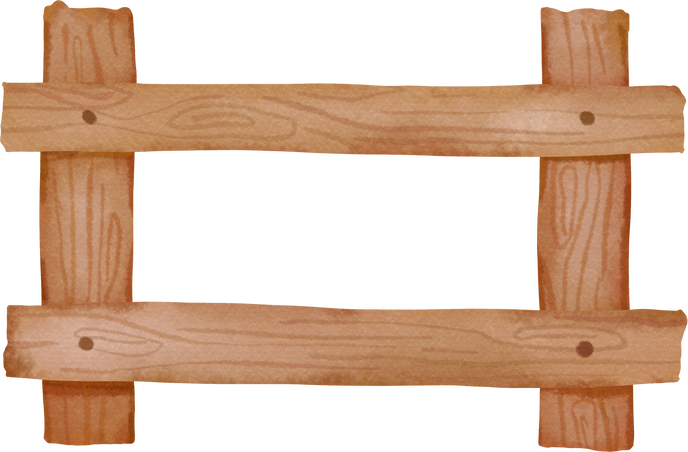 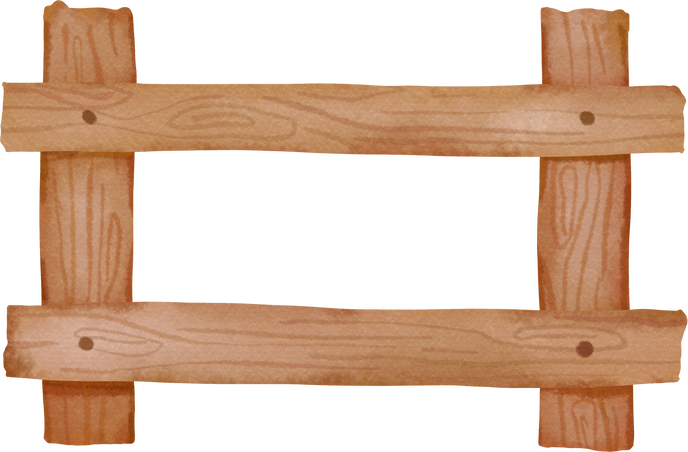 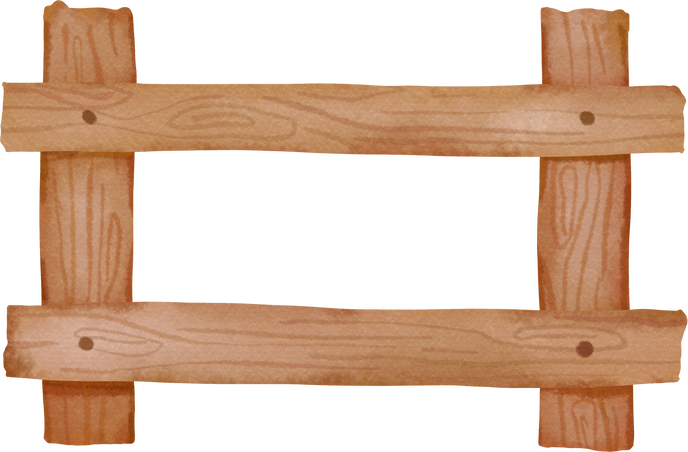 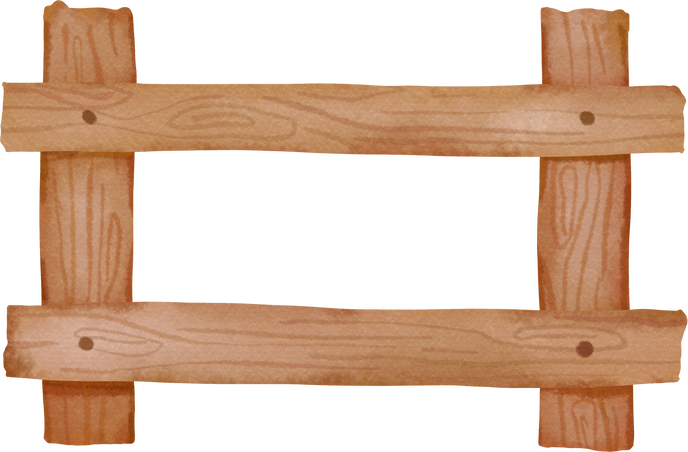 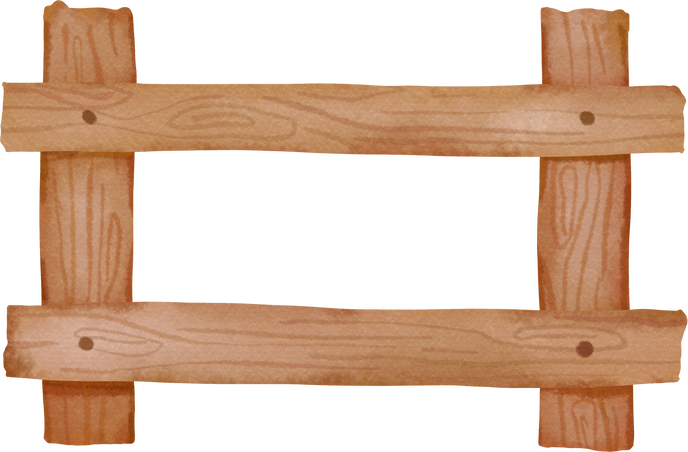 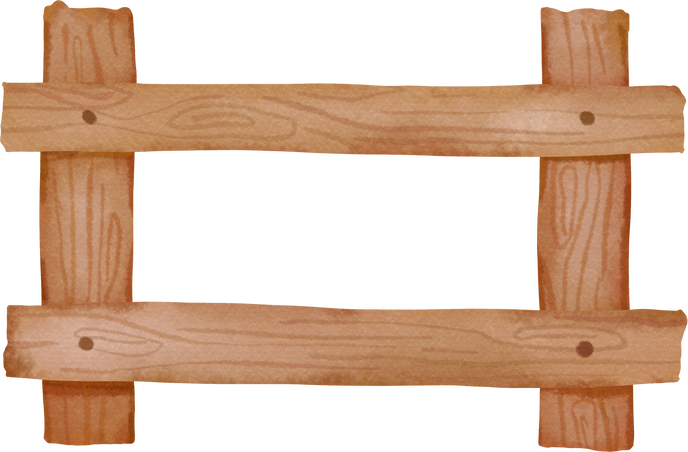 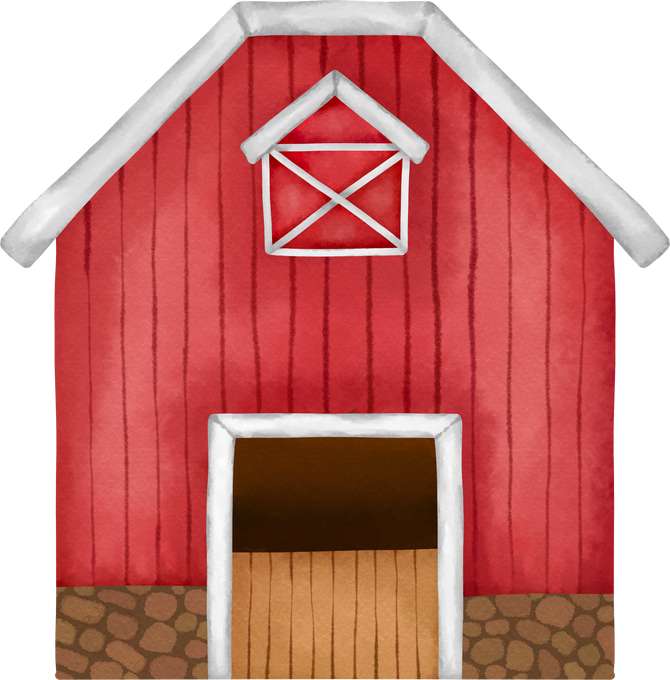 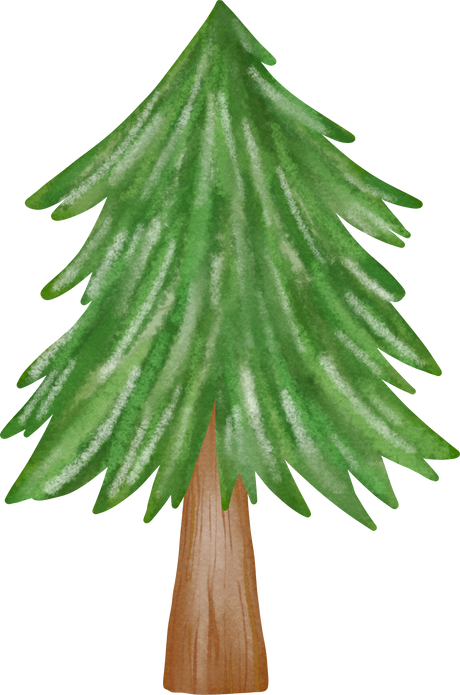 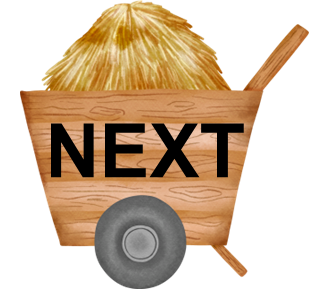 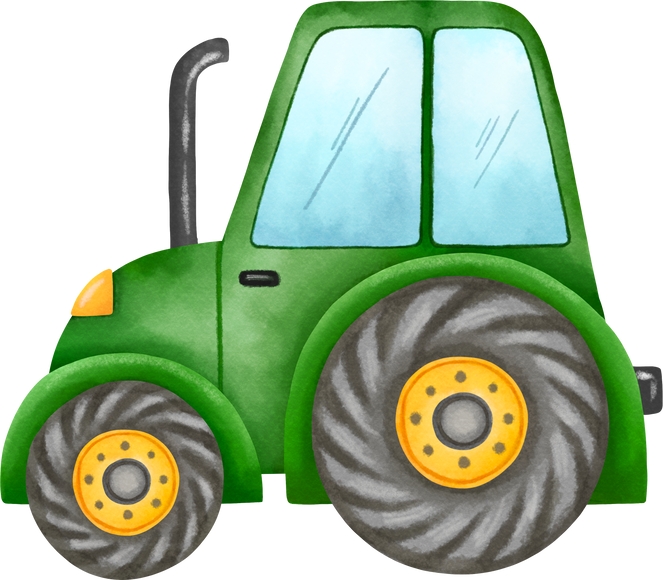 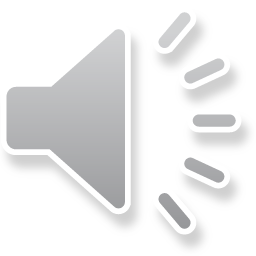 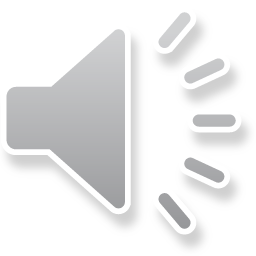 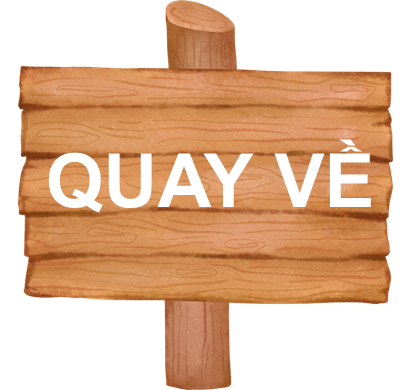 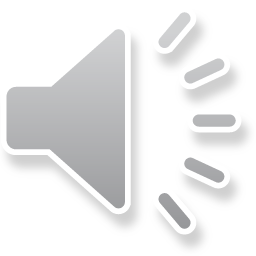 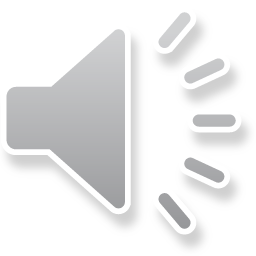 A. Chỉ (I) và (III)
C. Chỉ (II)
B. Chỉ (I)
B. Chỉ (I)
D. Chỉ (II) và (III)
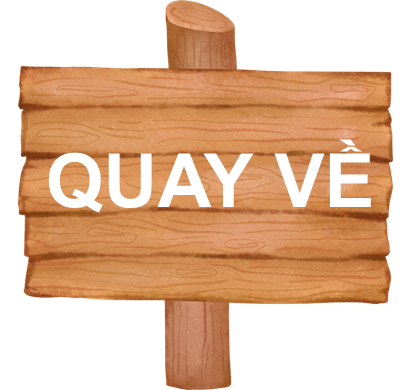 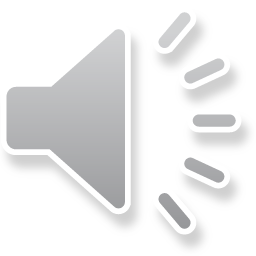 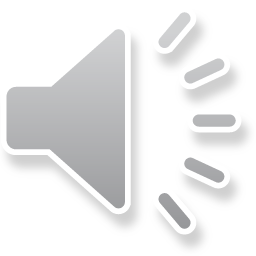 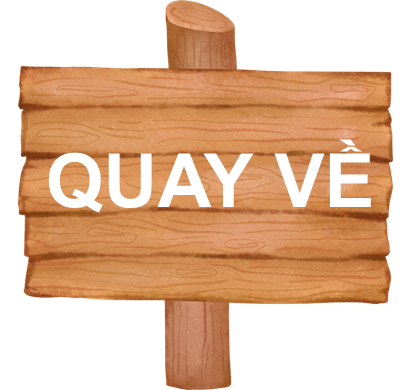 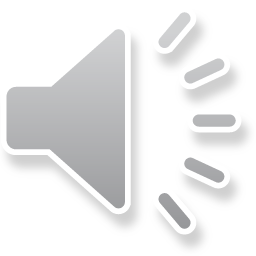 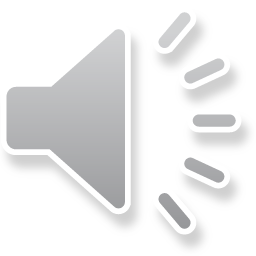 A. Chỉ I
C. Chỉ II
B. Chỉ I và II
B. Chỉ I và II
D. Chỉ III
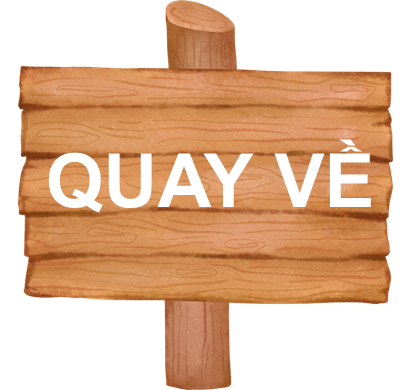 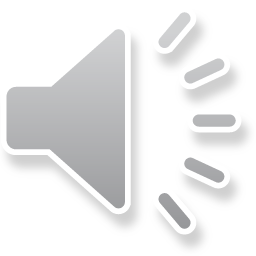 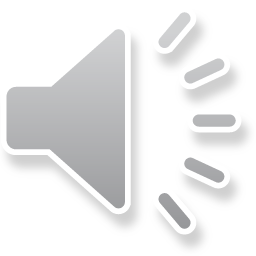 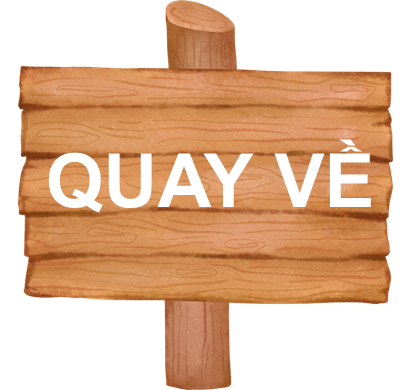 Bài 1. (SGK – tr.84)
Xét tính liên tục của hàm số
Giải
Bài 2. (SGK – tr.84)
Giải
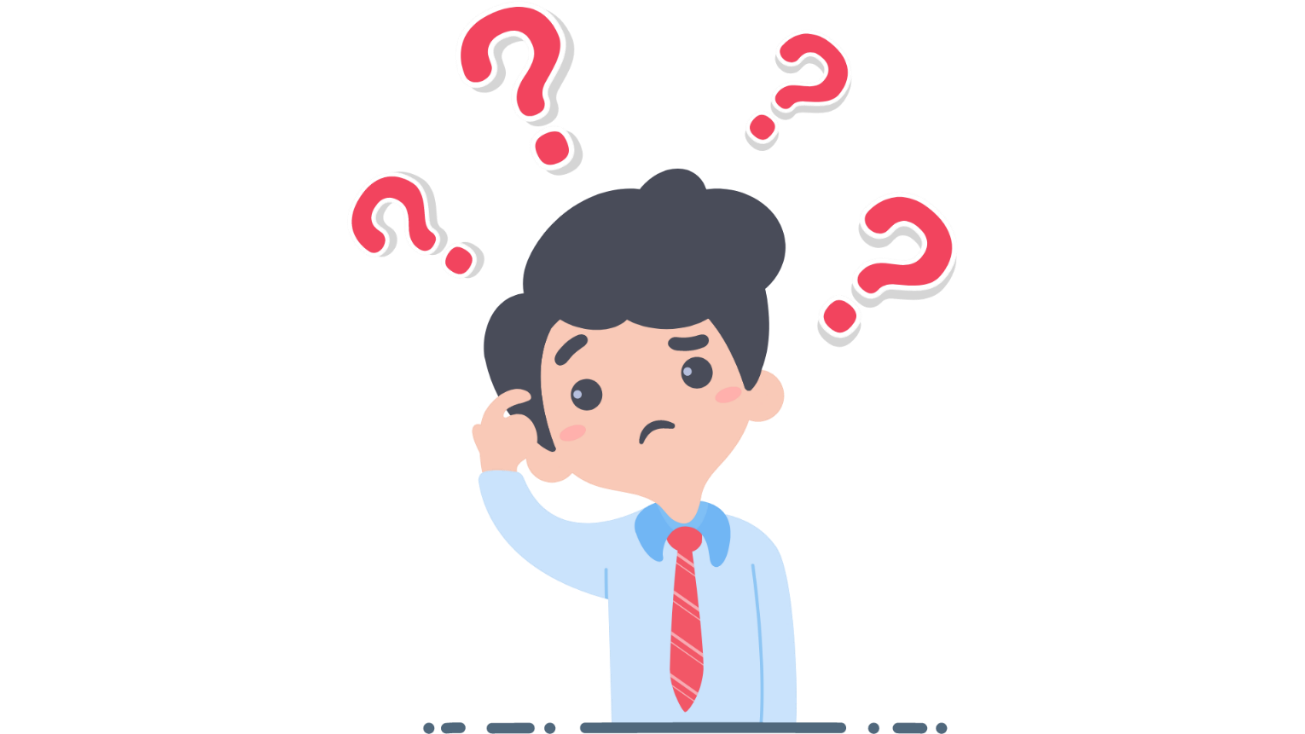 Bài tập 3: SGK – tr.85
Xét tính liên tục của các hàm số sau:
Giải
Bài 4. (SGK – tr.85)
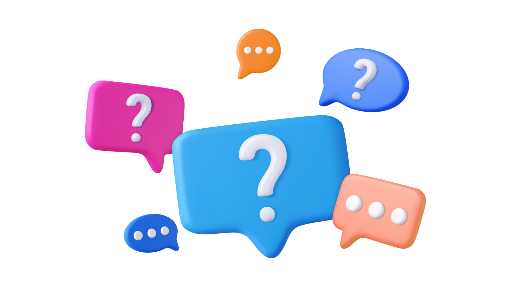 Giải
VẬN DỤNG
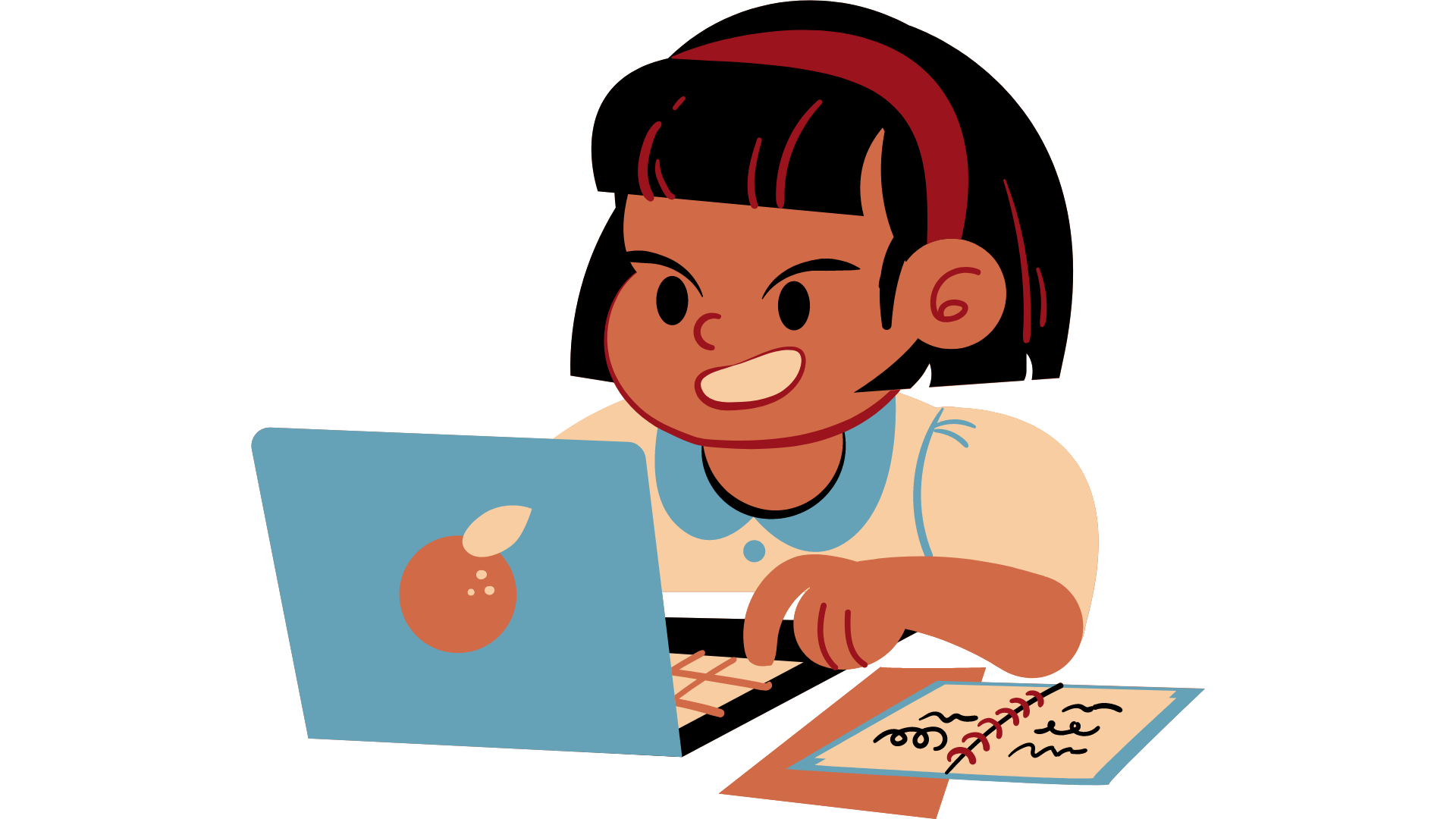 Bài 5. (SGK – tr.85)
Giải
Bài tập 6: SGK – tr.85
Giải
HƯỚNG DẪN VỀ NHÀ
Chuẩn bị trước 
“Bài tập cuối chương III”
Ghi nhớ 
kiến thức trong bài.
Hoàn thành các bài tập trong SBT.
CẢM ƠN CÁC EM 
ĐÃ LẮNG NGHE, HẸN GẶP LẠI!